Cowries of South Africa
By Andre Meredith
The Immediate Response…
…Cypraeovula.
Cypraovula coronata gloriosa Shikama, 1971
…but we do have other Cowries, too!
Most found along KZN Coast.
The most southern variations of other Indian Ocean species.
Most are common in Indian Ocean, but uncommon to rare in SA waters.
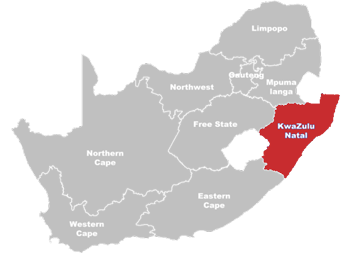 Bistolida
diauges
uvongoensis
owenii vasta
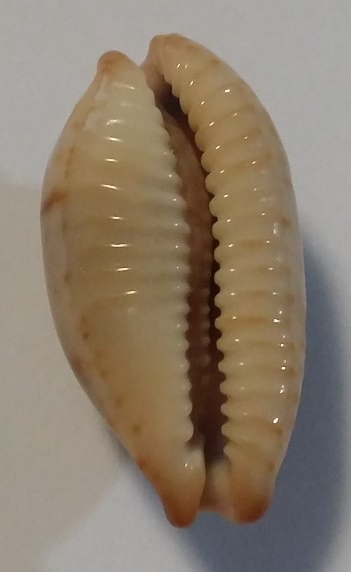 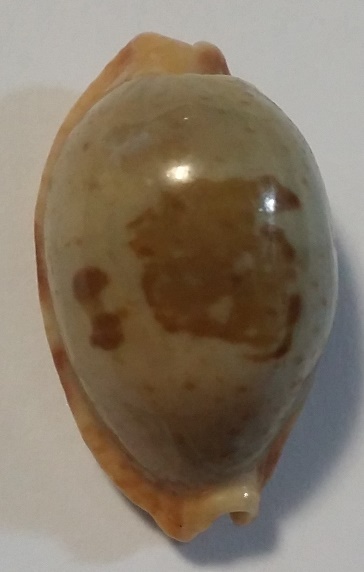 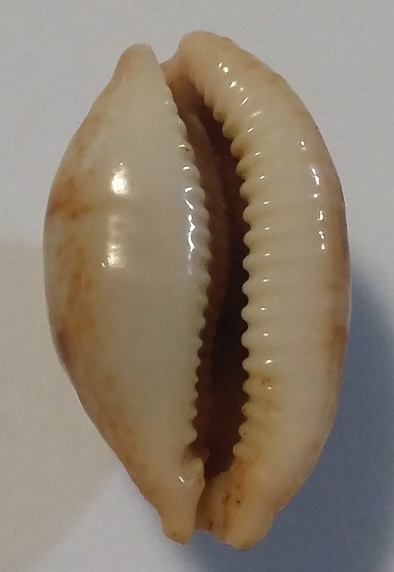 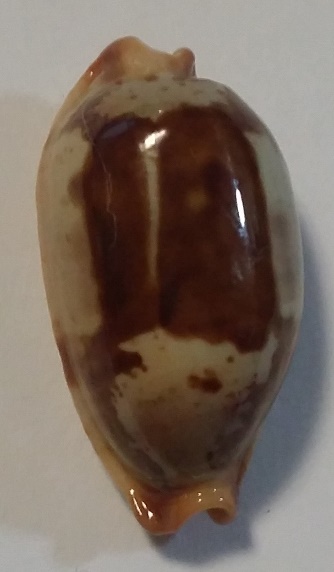 Bistolida stolida stolida, 27.6mm
Dredged 98m, Mfazazaan, KZN
Bistolida stolida uvongoensis, 29.7mm
Dived 40ft, St Lucia, KZN
* endemic
Cribrarula
cribraria cribraria
cribraria setepausensis
esontropia francescoi
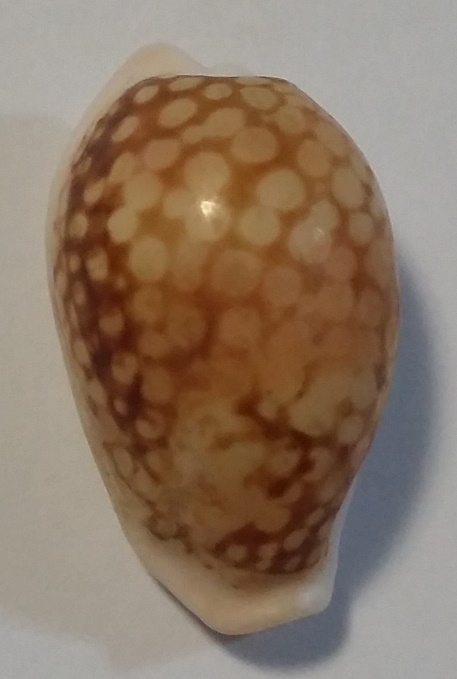 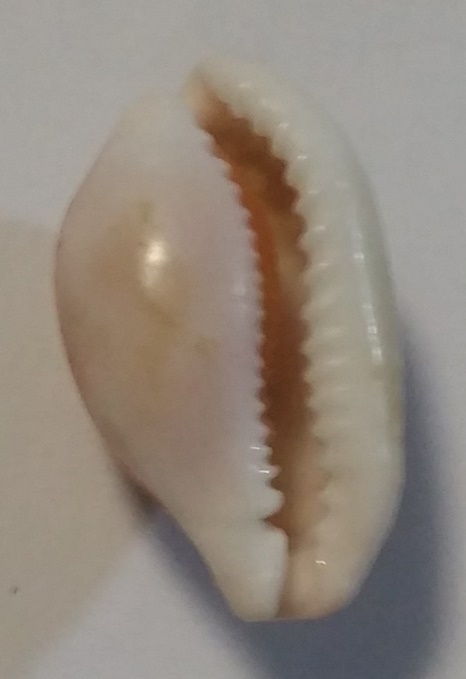 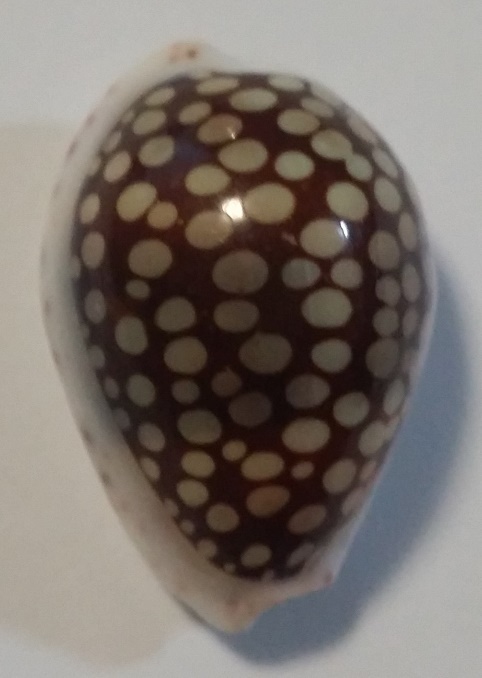 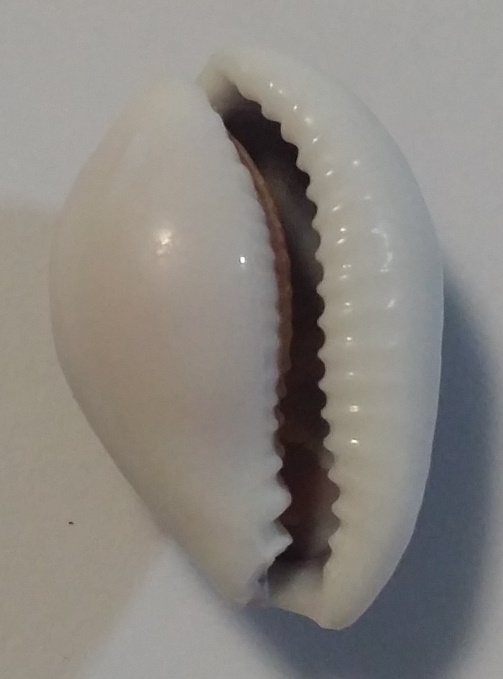 Cribrarula cribraria cribraria, 25.6mm
Ex Pisce, Richards Bay, KZN
Cribrarula esontropia francescoi, 28.9mm,
Beach collected, Ballito, KZN
Cypraea
tigris
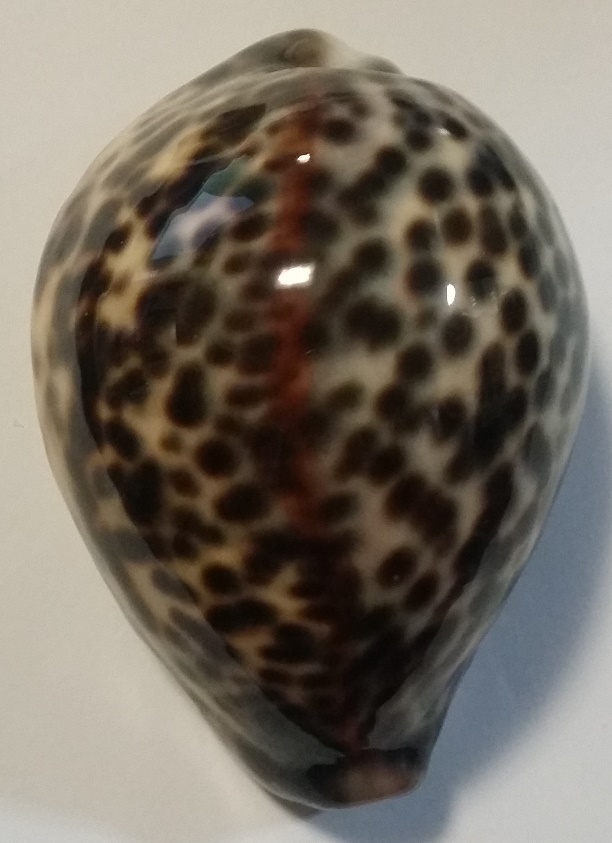 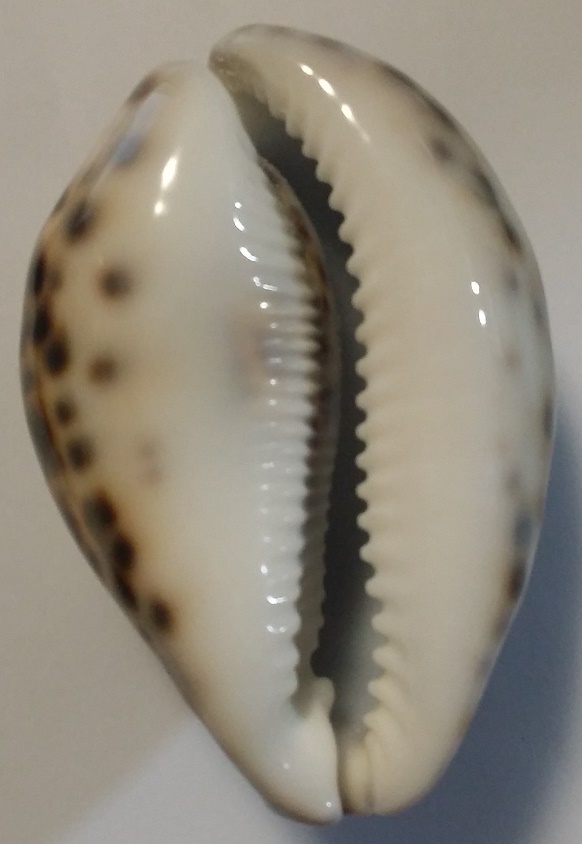 Cypraea tigris, 84.6mm
Dived 18m, Durban Bay, KZN
Erosaria
citrina
cernica
marginalis
helvola argella
helvola meridionalis
gangranosa
beckii
lamarckii
erosa
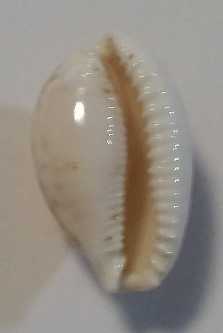 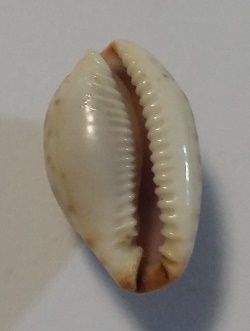 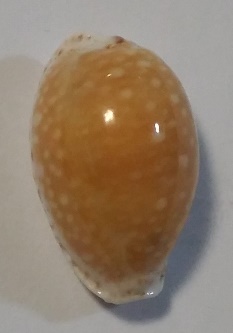 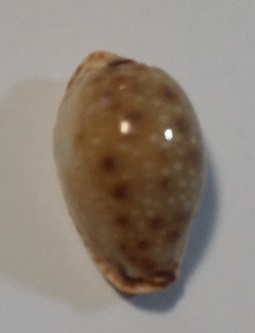 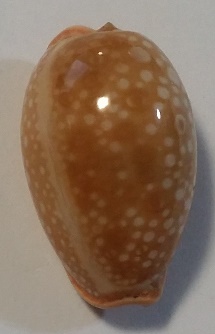 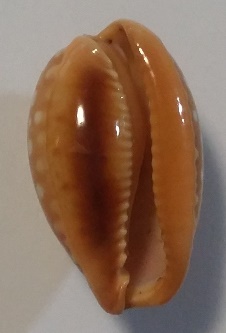 Erosaria citrina, 26.8mm
Dived, Hibberdene, KZN
Erosaria cernica, 22mm
Dredged, Southern KZN
Erosaria gangranosa, 22.6mm
Ex Pisce, Richards Bay, KZN
* endemic
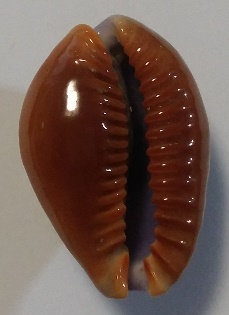 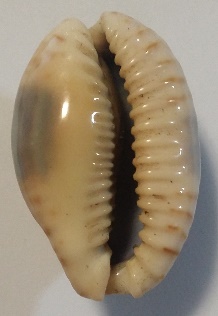 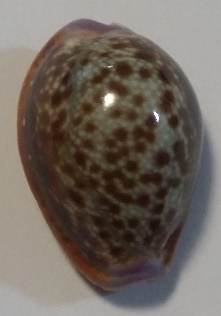 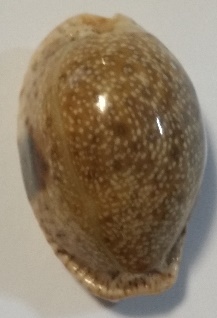 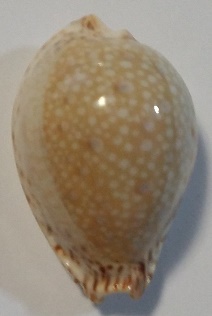 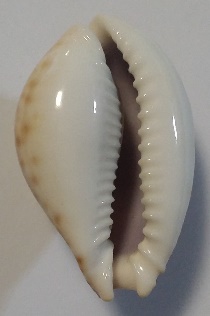 Erosaria lamarcki, 37.9mm
Durban Bay, KZN
Erosaria erosa, 45.3mm
KZN
Erosaria helvola, 28.5mm
Mtwalume, KZN
Luria
isabella
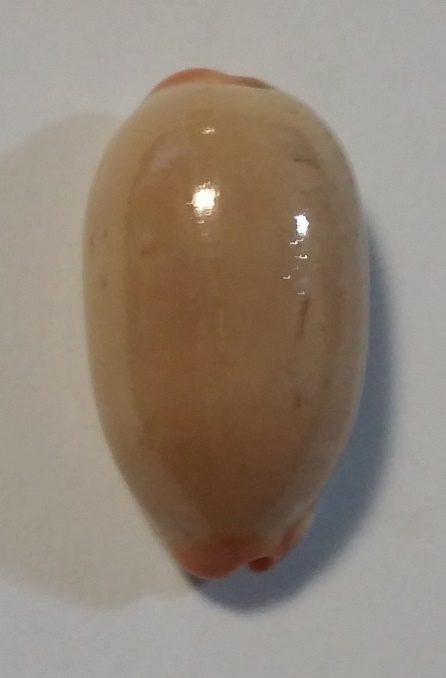 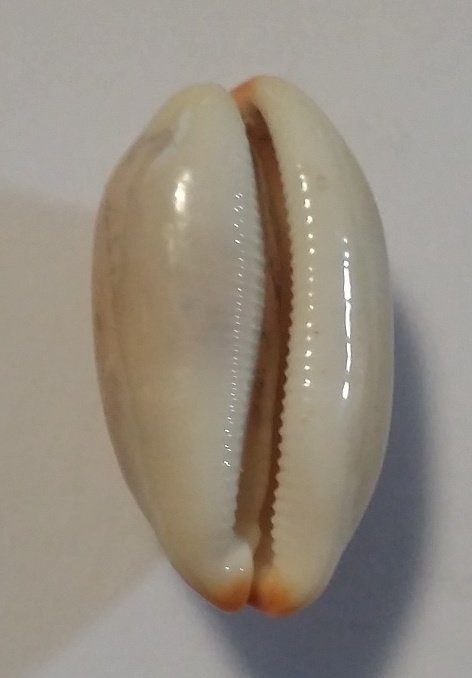 Luria Isabella, 32.8mm
KZN
Lyncina
lynx
vitellus
carneola
leviathan titan
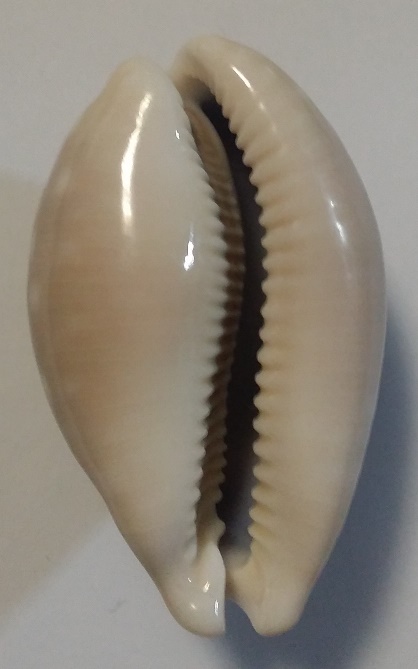 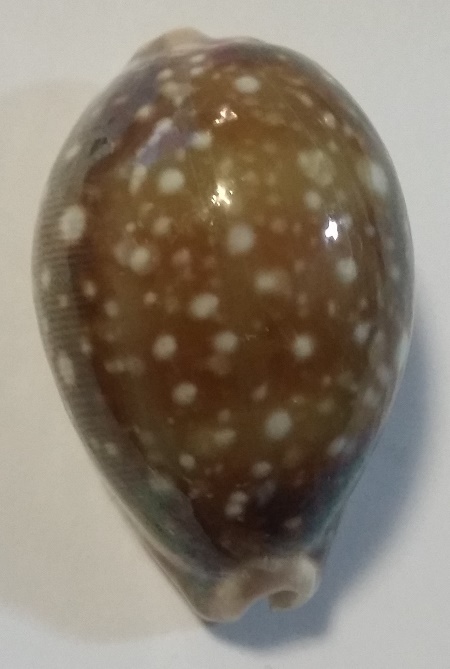 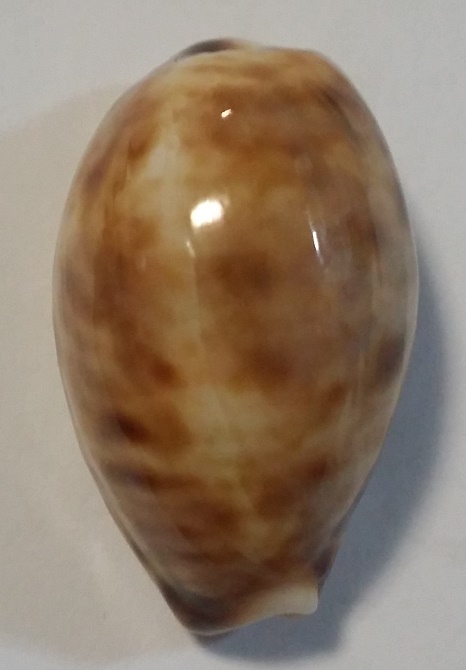 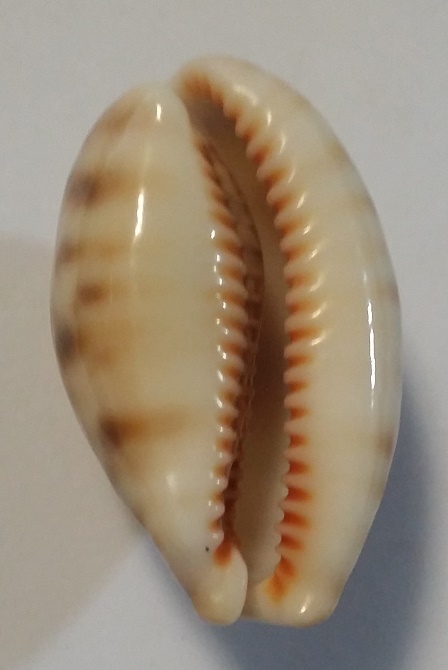 Lyncina lynx, 35.9mm
Rock pool, Mzamba, KZN
Lyncina vitellus, 53.2mm
Dived 28m, Durban, KZN
Mauritia
arabica immanis
scurra
histrio
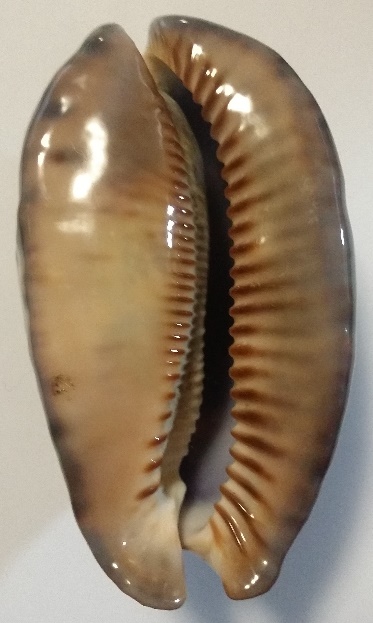 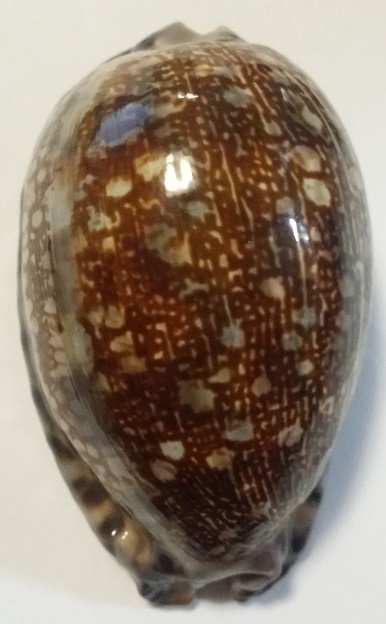 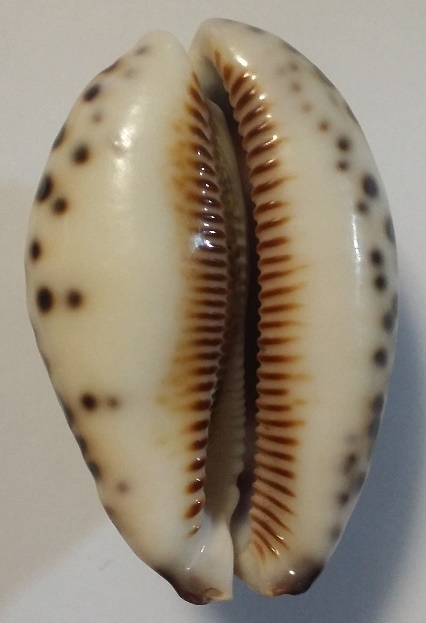 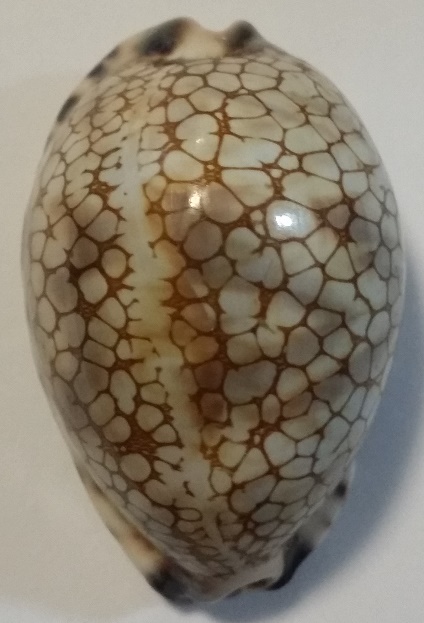 Mauritia histrio, 59.6mm
Dived 18m, Warner Beach, KZN
Mauritia arabica immanis, 83.1mm
Low underhangs, Park Rynie, KZN
Melicerona
felina
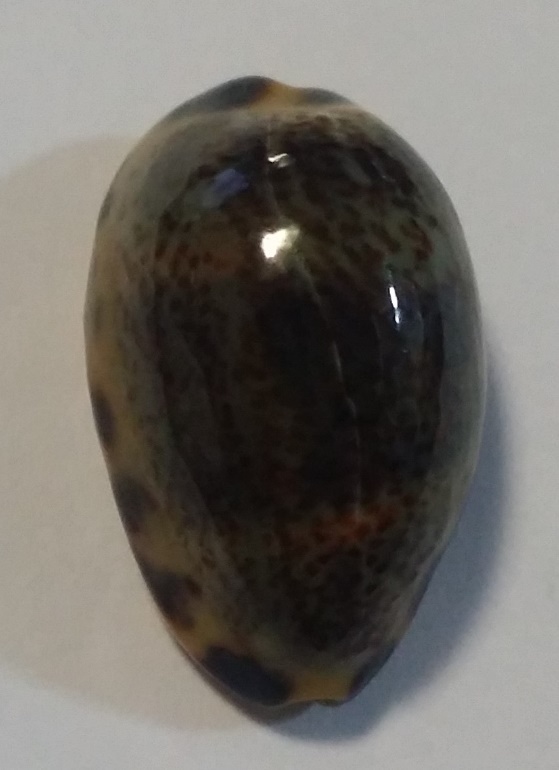 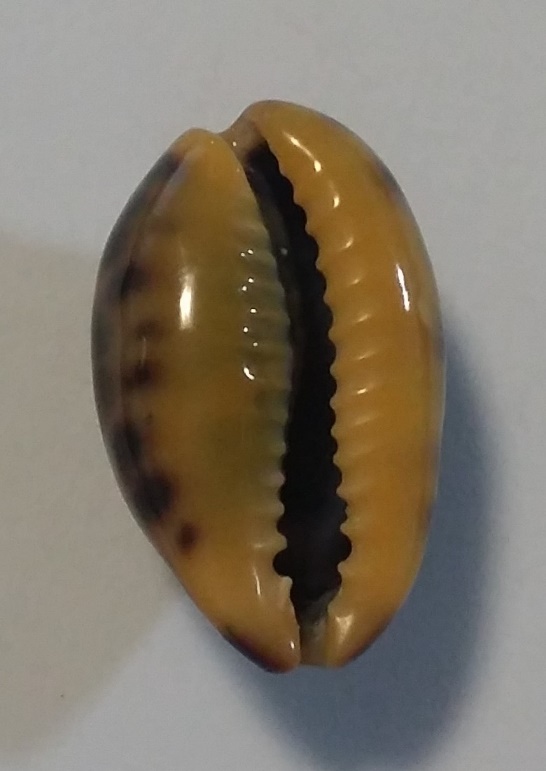 Melicerona felina, 22.8mm
Dived, Hibberdene, KZN
Monetaria
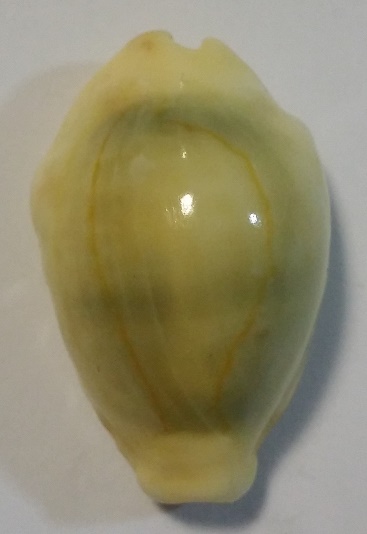 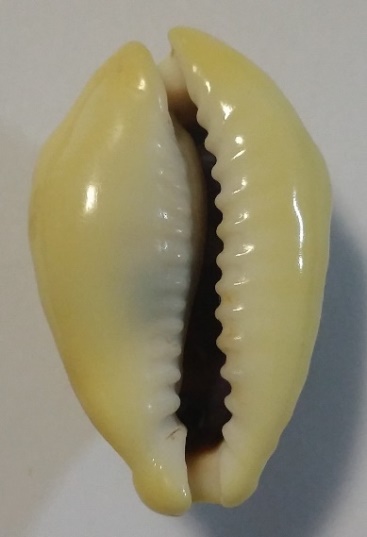 moneta
caputserpentis
annulus
Monetaria moneta, 35.6mm
Kosi Bay, Northern KZN
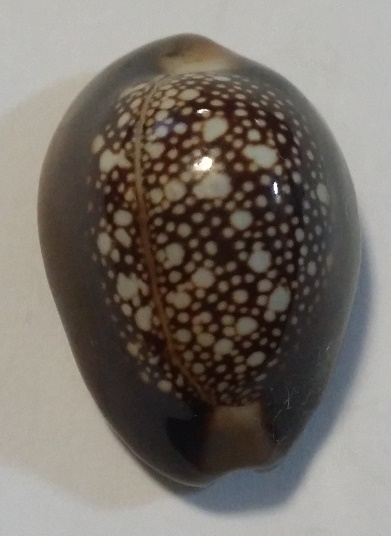 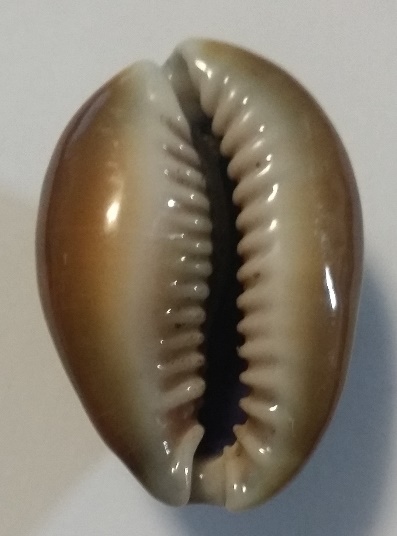 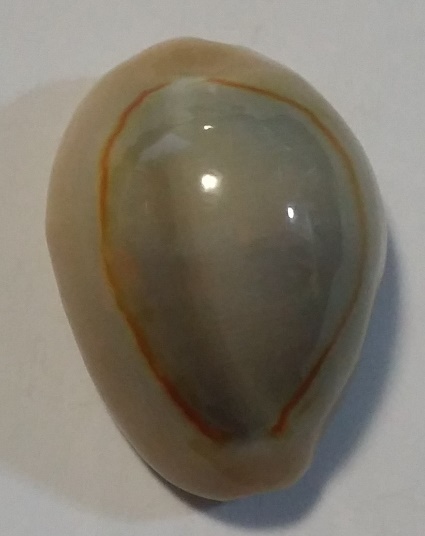 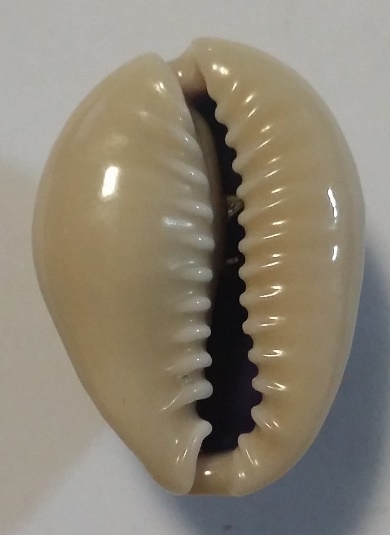 Monetaria annulus, 28.4mm
Tidal pool, Thompsons Bay, KZN
Monetaria caputserpentis, 30.5mm
KZN
Ovatipsa
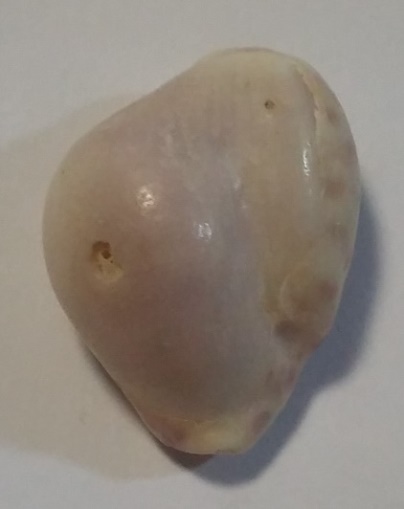 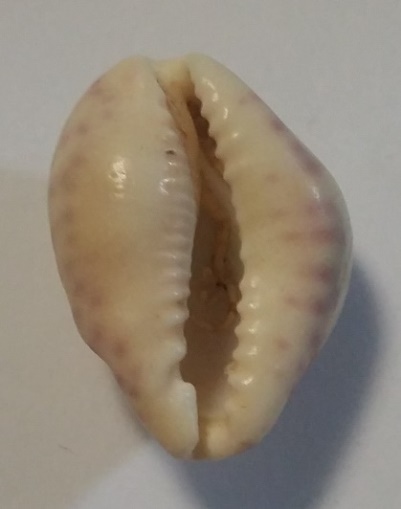 chinensis violacea
chinensis variolaria
chinensis tortirostris
Ovatipsa chinensis tortirostris, 28.7mm
Park Rynie, KZN
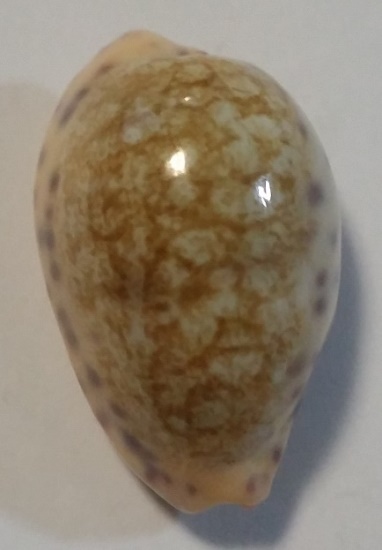 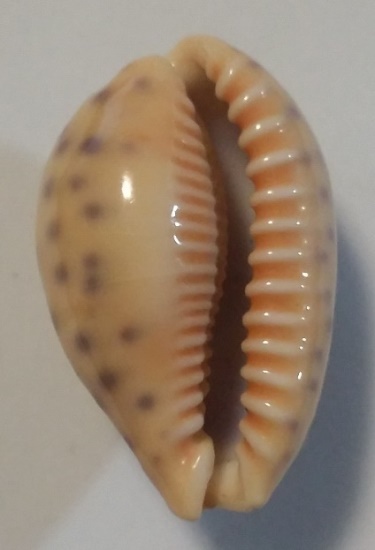 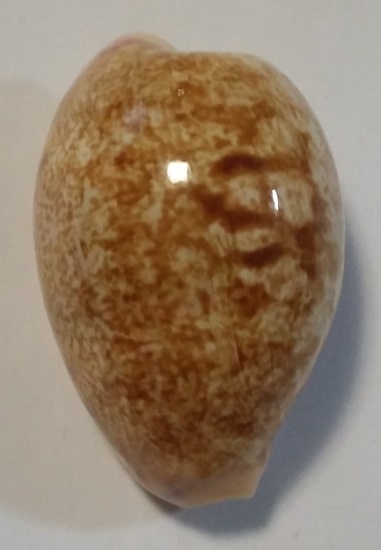 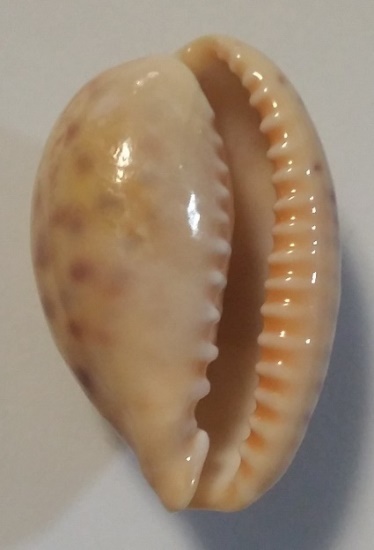 Ovatipsa chinensis variolaria, 25mm
Dredged 70m, Southern KZN
Ovatipsa chinesis violacea, 38mm
Dived 45m, Umzumbe, KZN
Palmadusta
clandestina
contaminata distans
ziczac
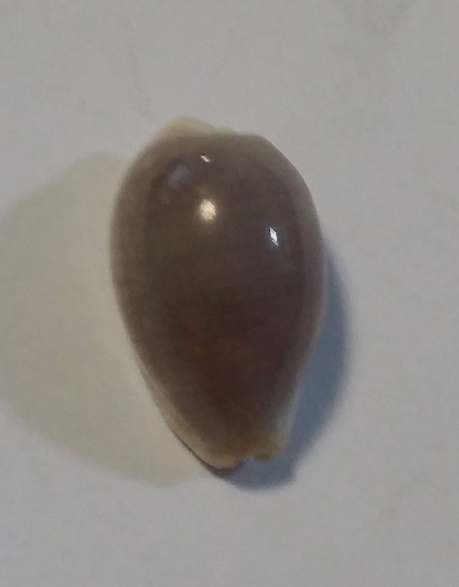 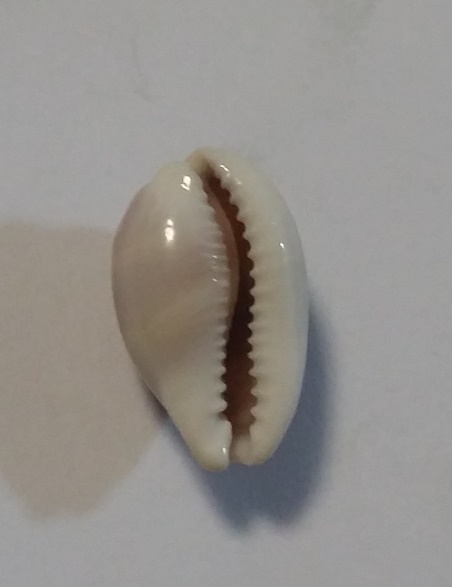 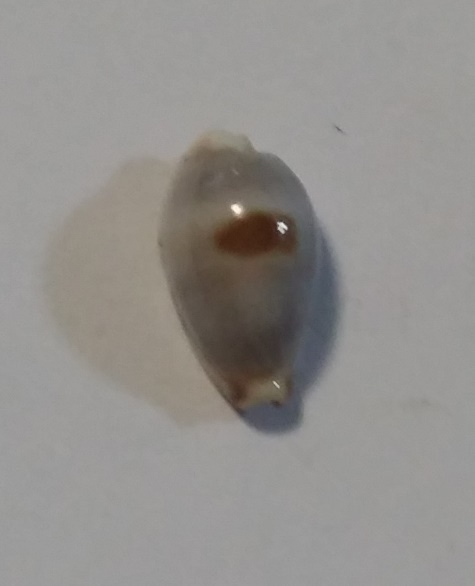 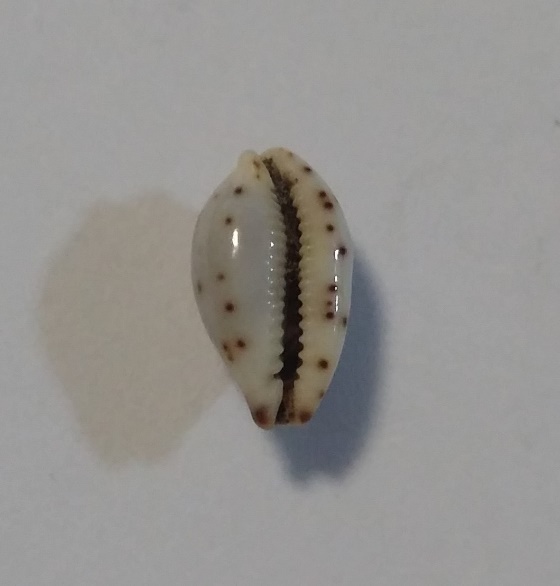 Palmadusta contaminata distans, 10.6mm
Dredged 40m, KZN
Palmadusta clandestina passerina, 17.1mm
Dived, Hibberdene, KZN
Purpuradusta
fimbriata durbanensis
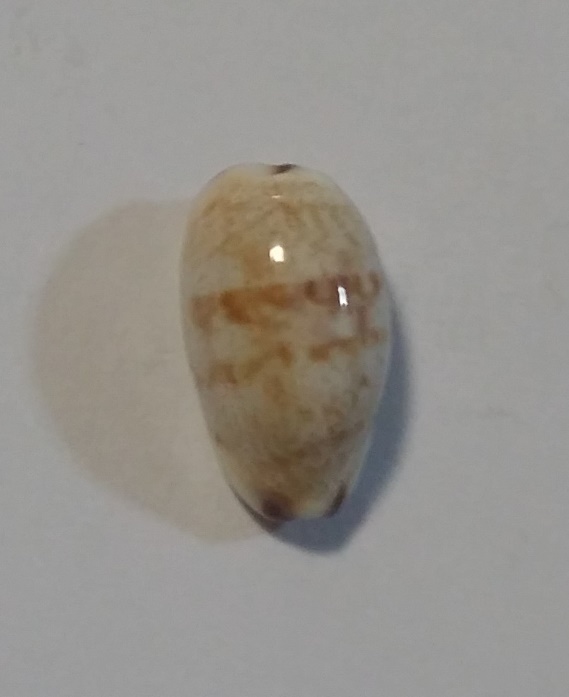 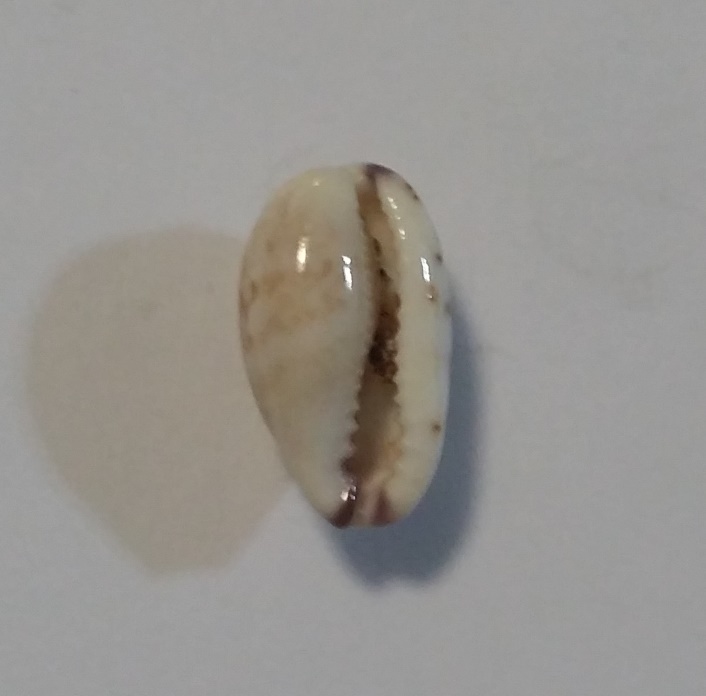 Purpuradusta fimbriata durbanensis, 15mm
Ex Pisce, 800ft, Richards Bay, KZN
Staphylaea
nolani
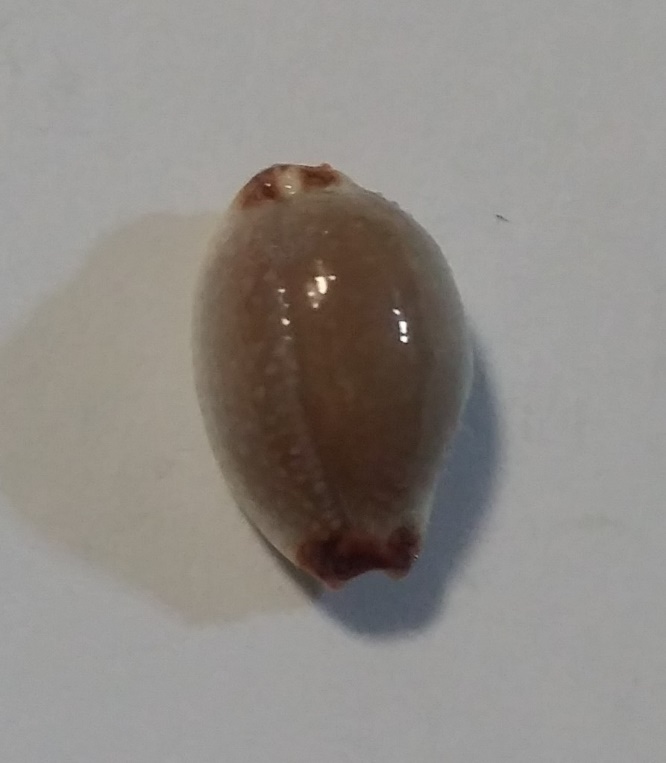 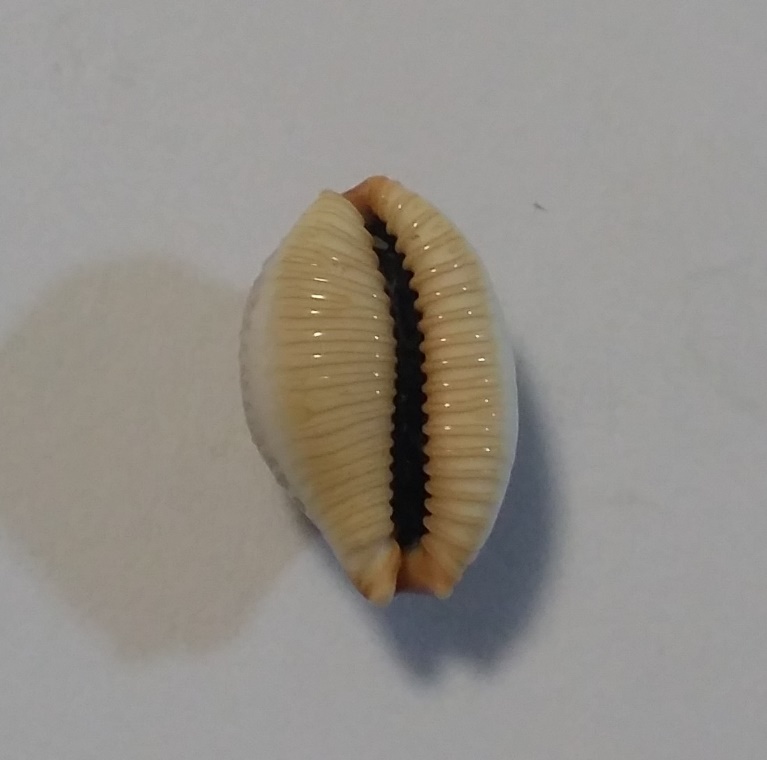 Staphylaea staphylaea nolani, 14.4mm
Under rocks, Park Rynie
* endemic
Talostolida
teres
teres natalensis
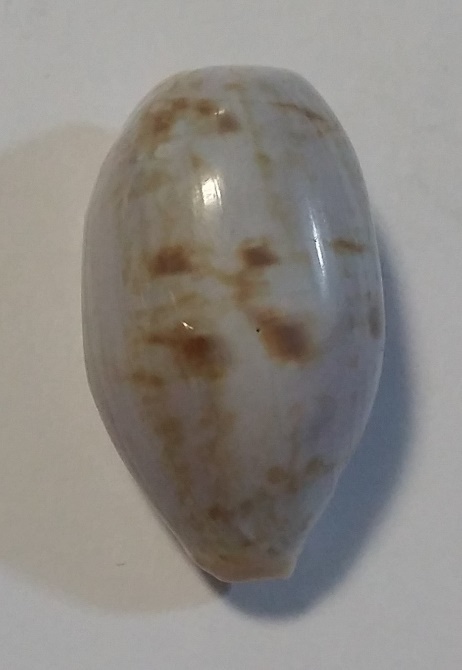 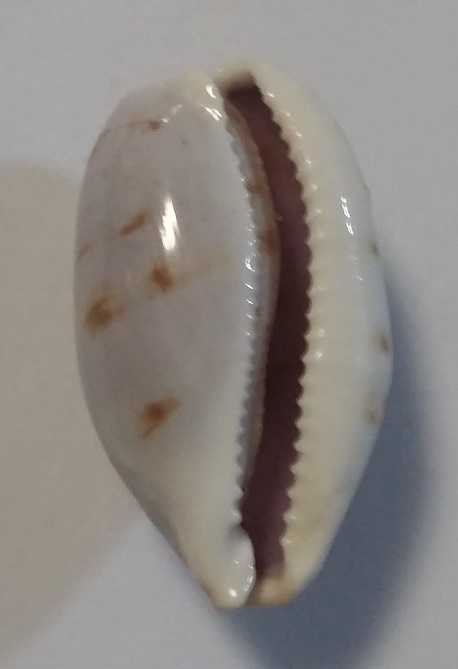 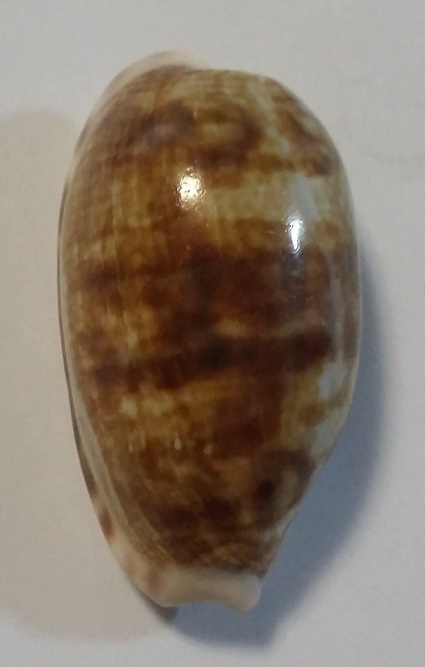 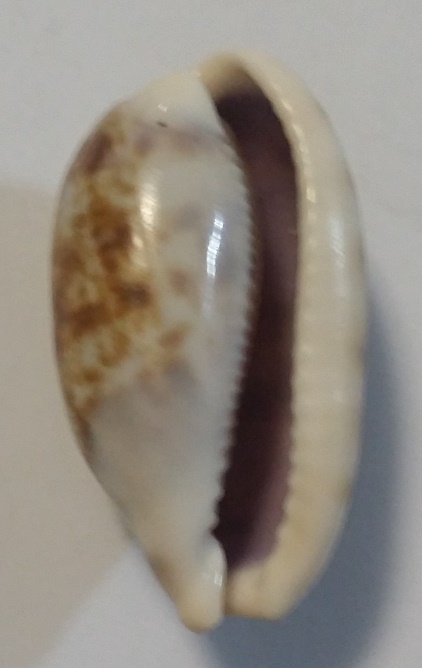 Talostolida teres teres, 26.8mm
Jeffreys Bay, EC
Talostolida teres natalensis, 33.1mm
Ex Pisce 100m, Port Edward, KZN
* endemic
Talparia
talpa
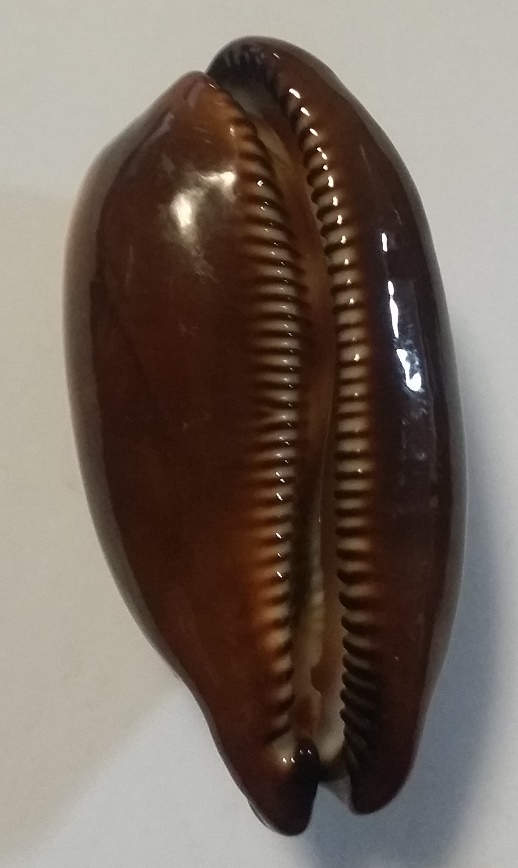 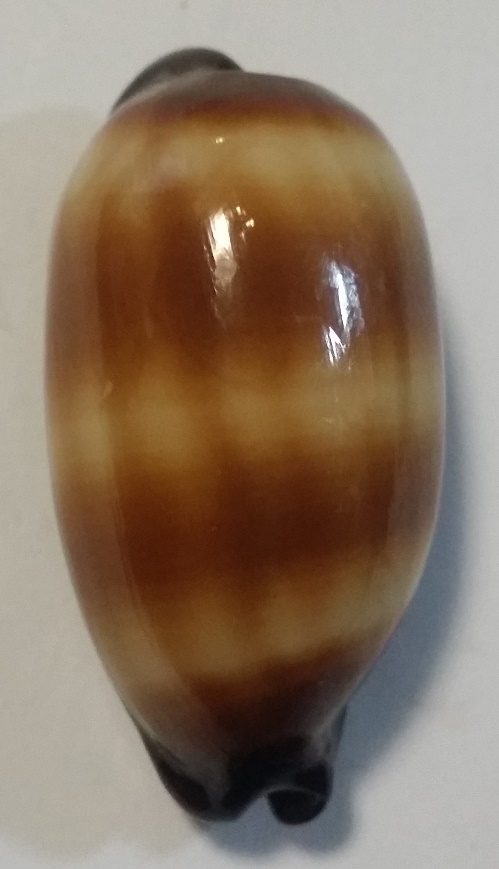 Talparia talpa, 46.4mm
Dived 28m, Durban, KZN
Some locals are quite rare…
These include:
Afrozoila fultoni fultoni (GB Sowerby III, 1903)
Lyncina broderipii (Gray in GB Sowerby I, 1832)
Ficadusta barclayi (Reeve, 1857)
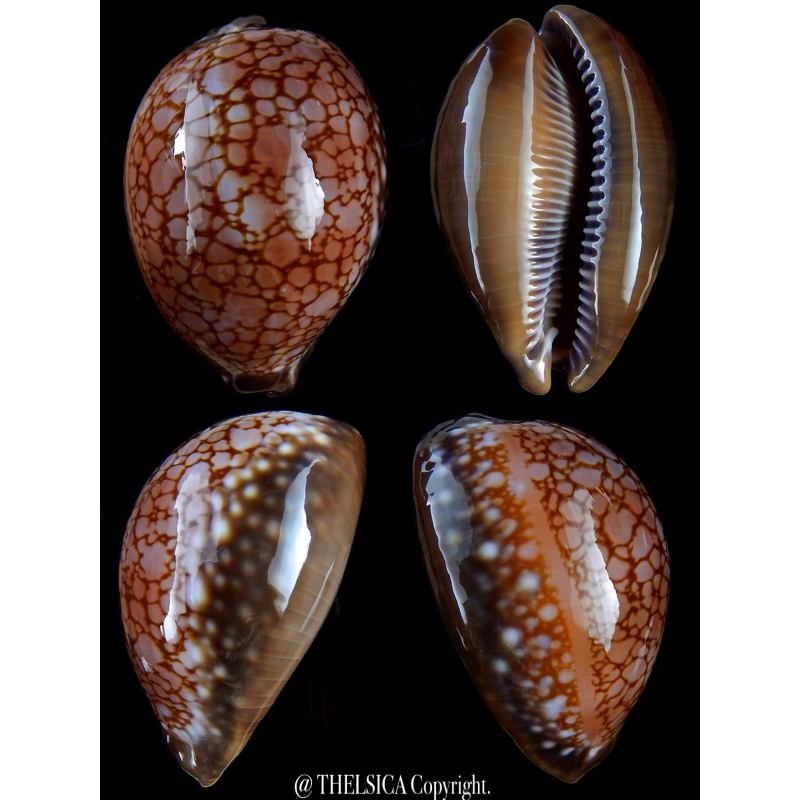 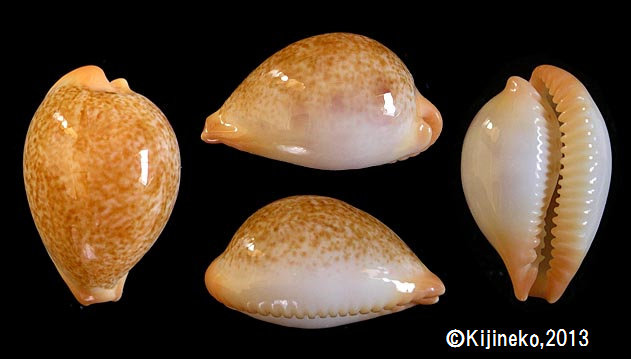 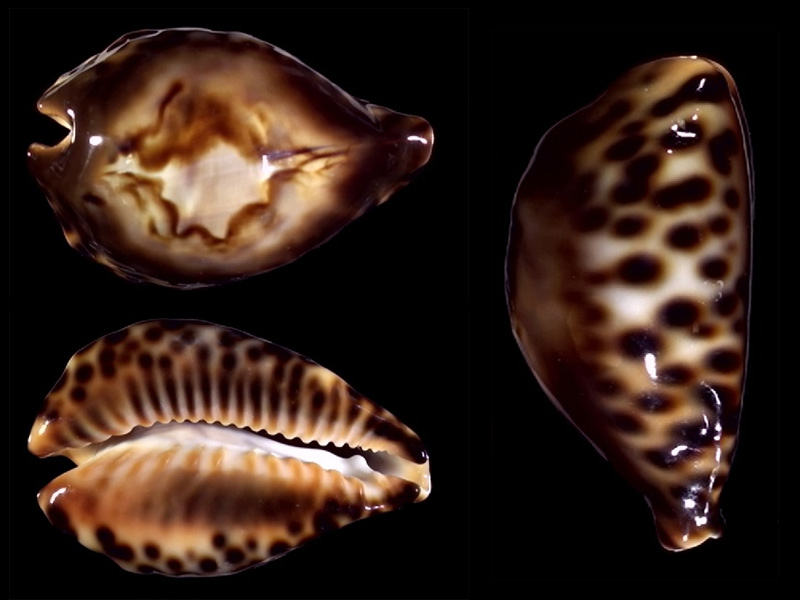 * endemic
But –
- one Taxon is missing from the aforementioned lists.
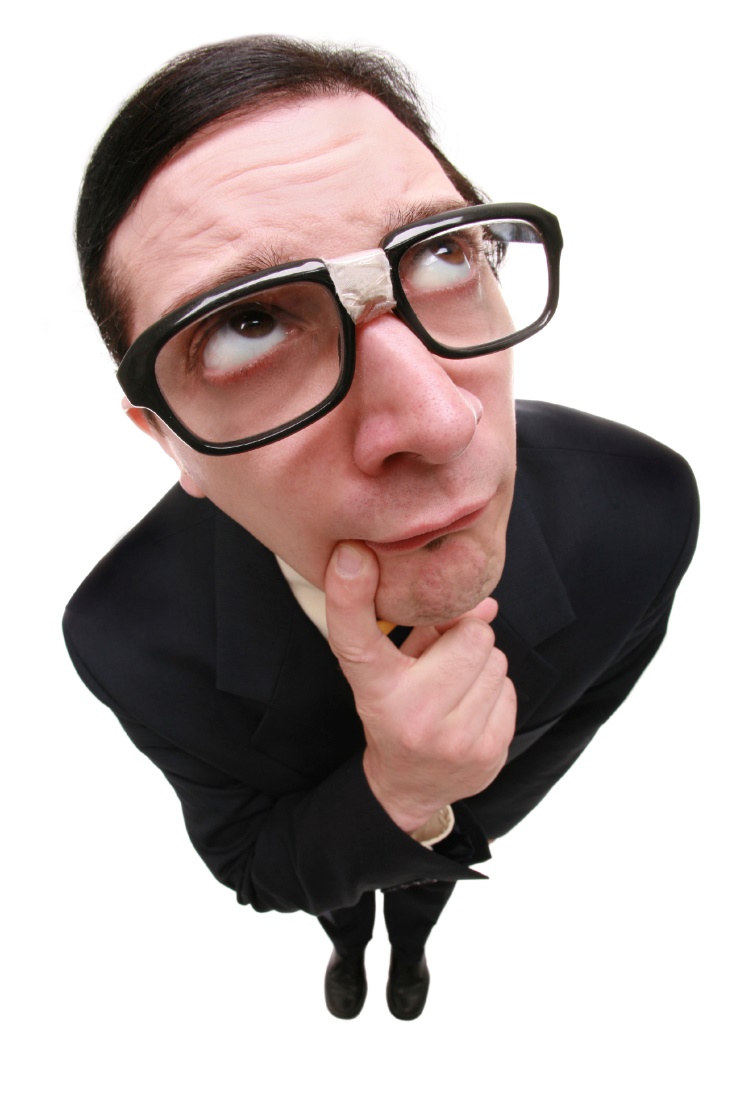 It is…..
Leporicypraea
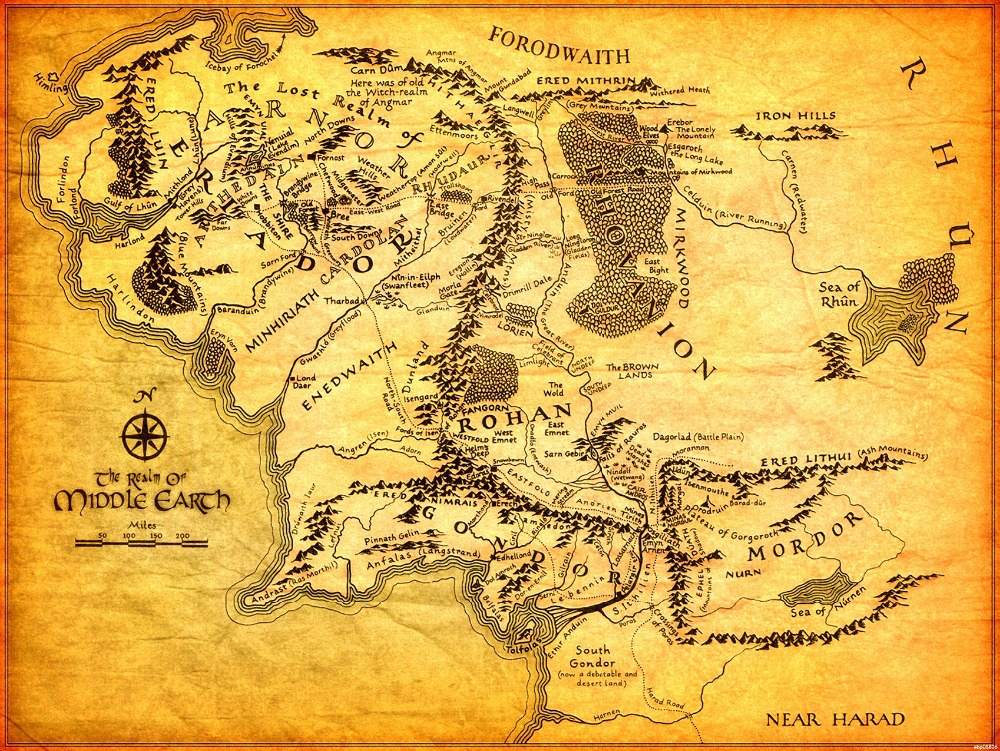 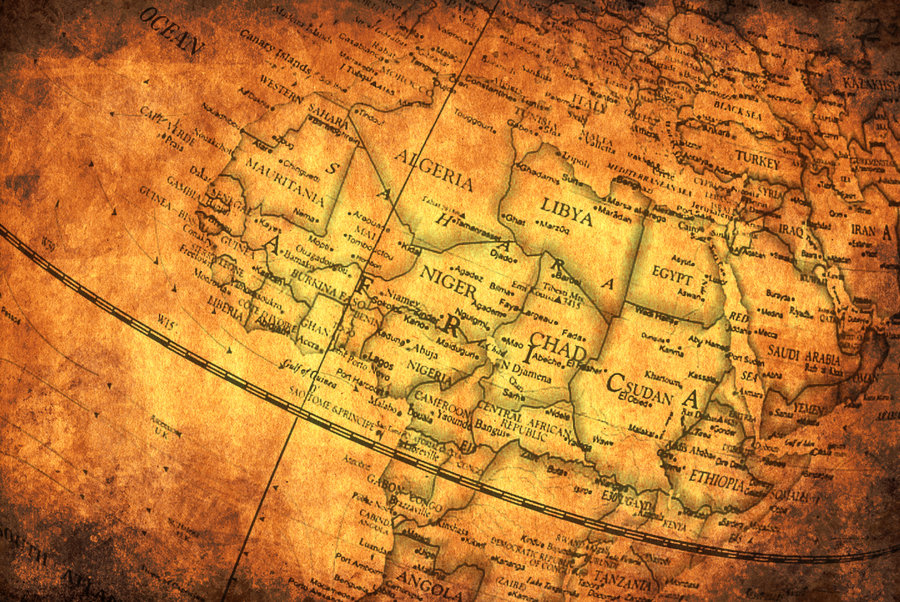 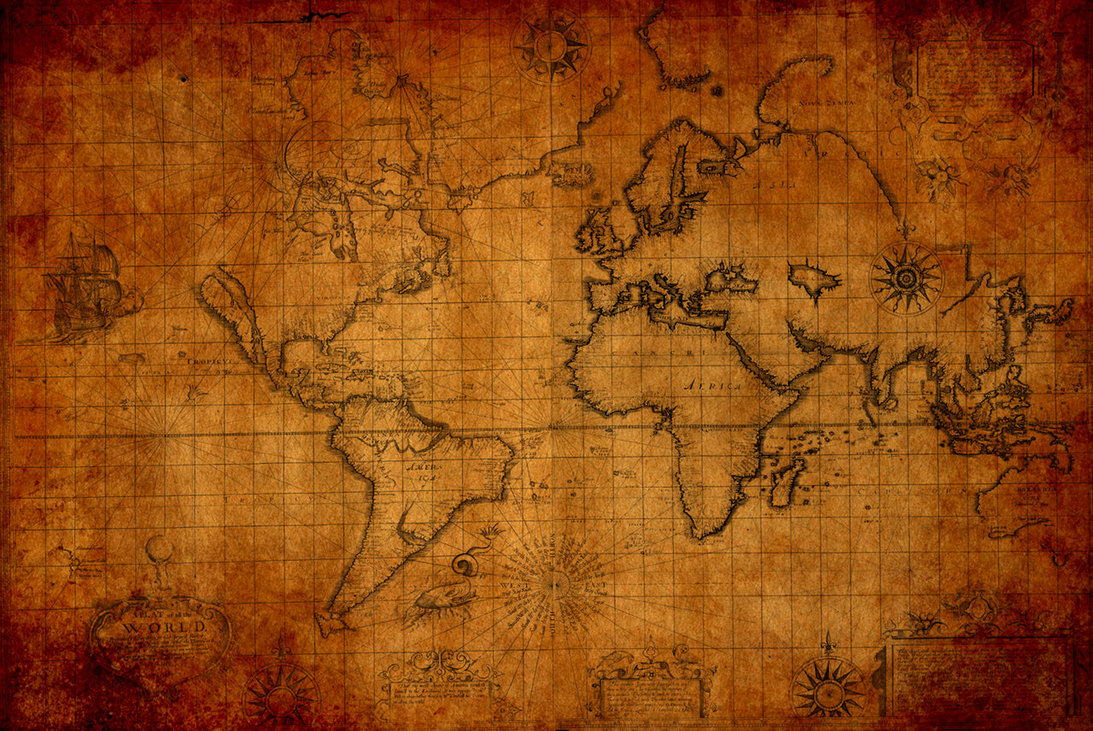 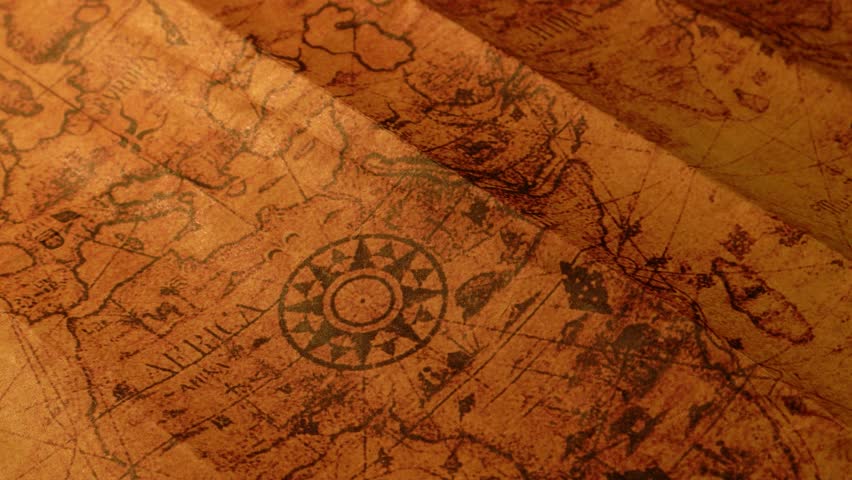 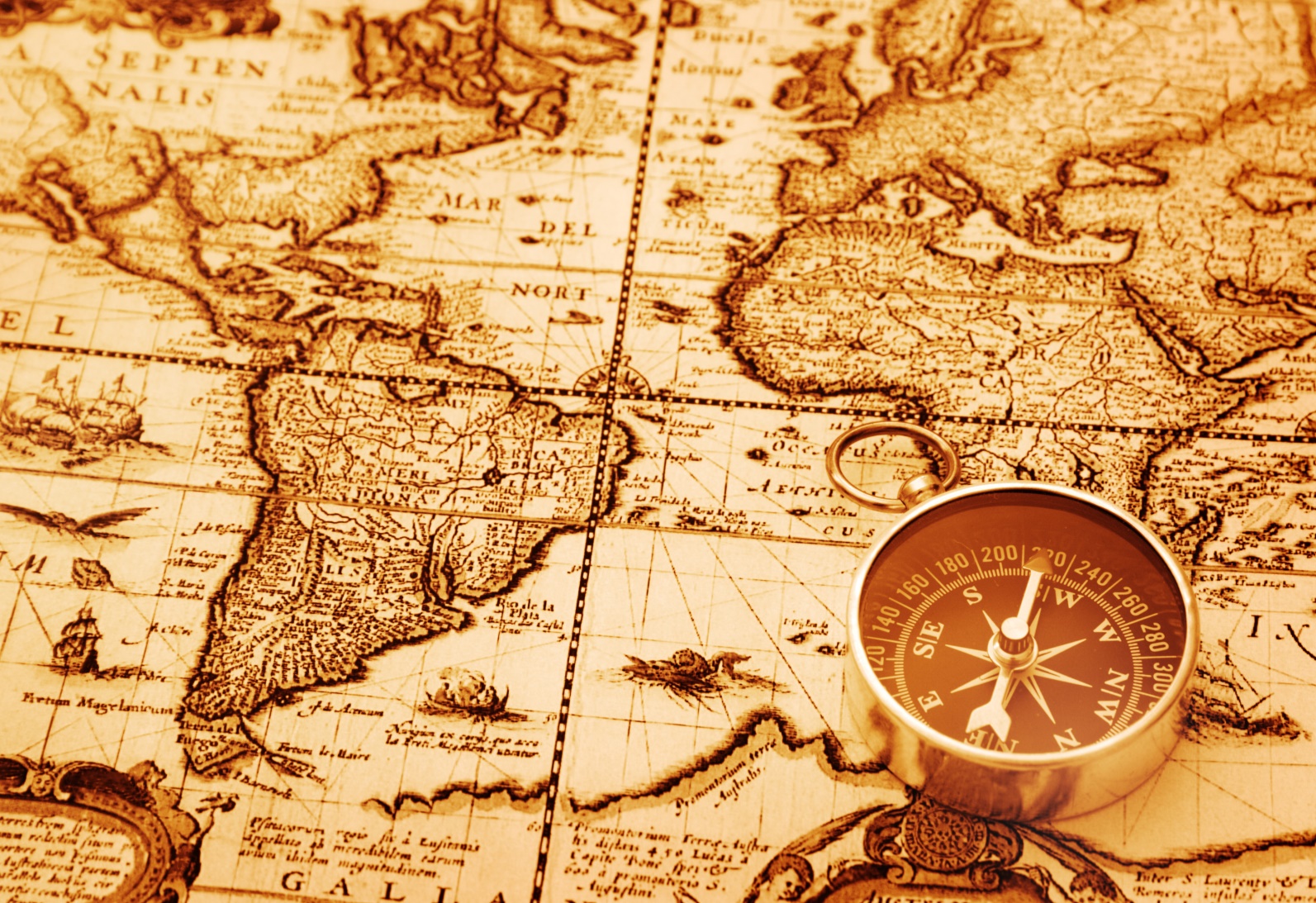 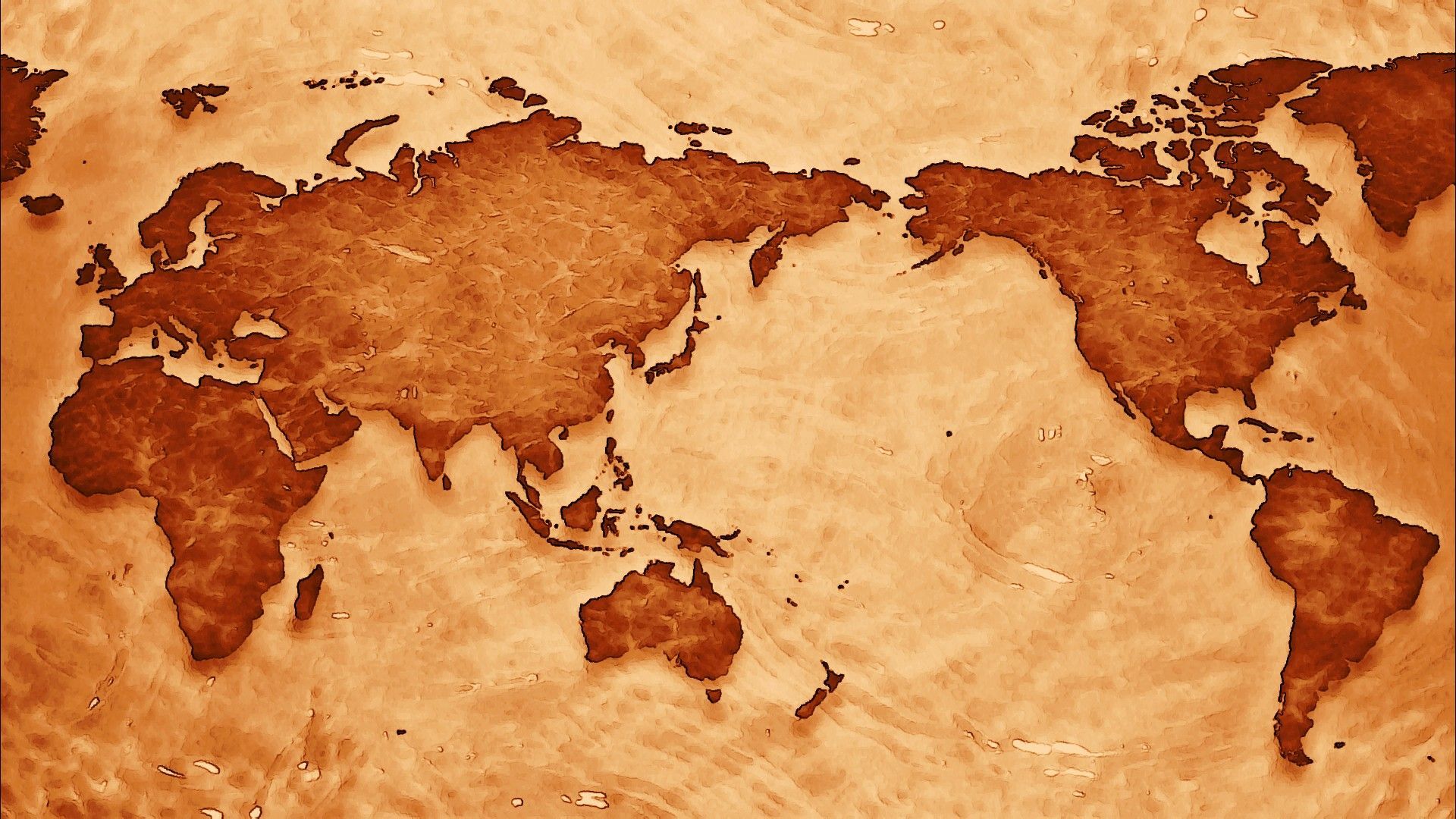 Map Cowries
Let the Confusion Begin
This is where it all gets very confusing.
Based on work by Marco Passamonti and Mirco Bergonzoni
Beautiful Cowries Magazine no 6, Dec 2014
118 pages, 40 pages text, 78 colour plates
Taxonomy changes rapidly
Splitting
New sub-genera (+ new sub-species)
Felix Lorenz and Randy Bridges
Maps of the World
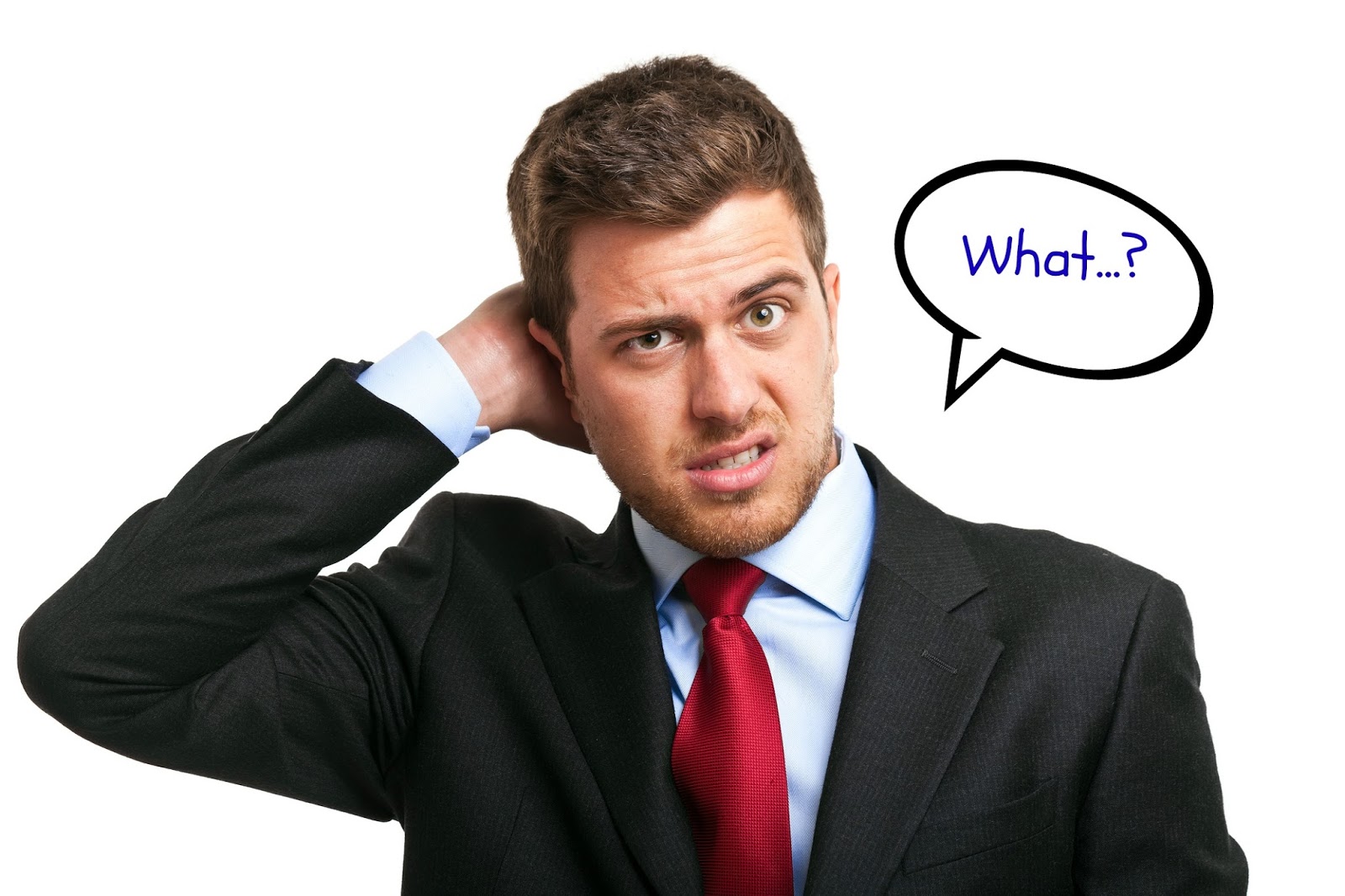 Genus: Leporicypraea Iredale, 1930
Central Indian Ocean
L mappa alga f. geographica
East Indian Ocean
L mappa alga f. geographica
Western Pacific Ocean, Philippines
L mappa alga f. geographica
L mappa mappa
Pacific Ocean – Melanesia
L mappa mappa (incl f. panerythra)
L mappa viridis (incl f. guamensis and f. montrouzieri + f. kanakinus – NC)
L mappa rewa
Pacific Ocean – Micronesia
L mappa viridis f. eluceta
Pacific Ocean – Polynesia
L mappa rewa
L mappa admirabilis
alga f. geographica
mappa
mappa f. panerythra
viridis
viridis f. guamensis
viridis f. montrouzieri
viridis f. kanakinus
Viridis f. eluceta
rewa
admirabilis
…does not include the East African species…
Maps of East Africa
Of greater interest to SA collectors.
4 subspecies:
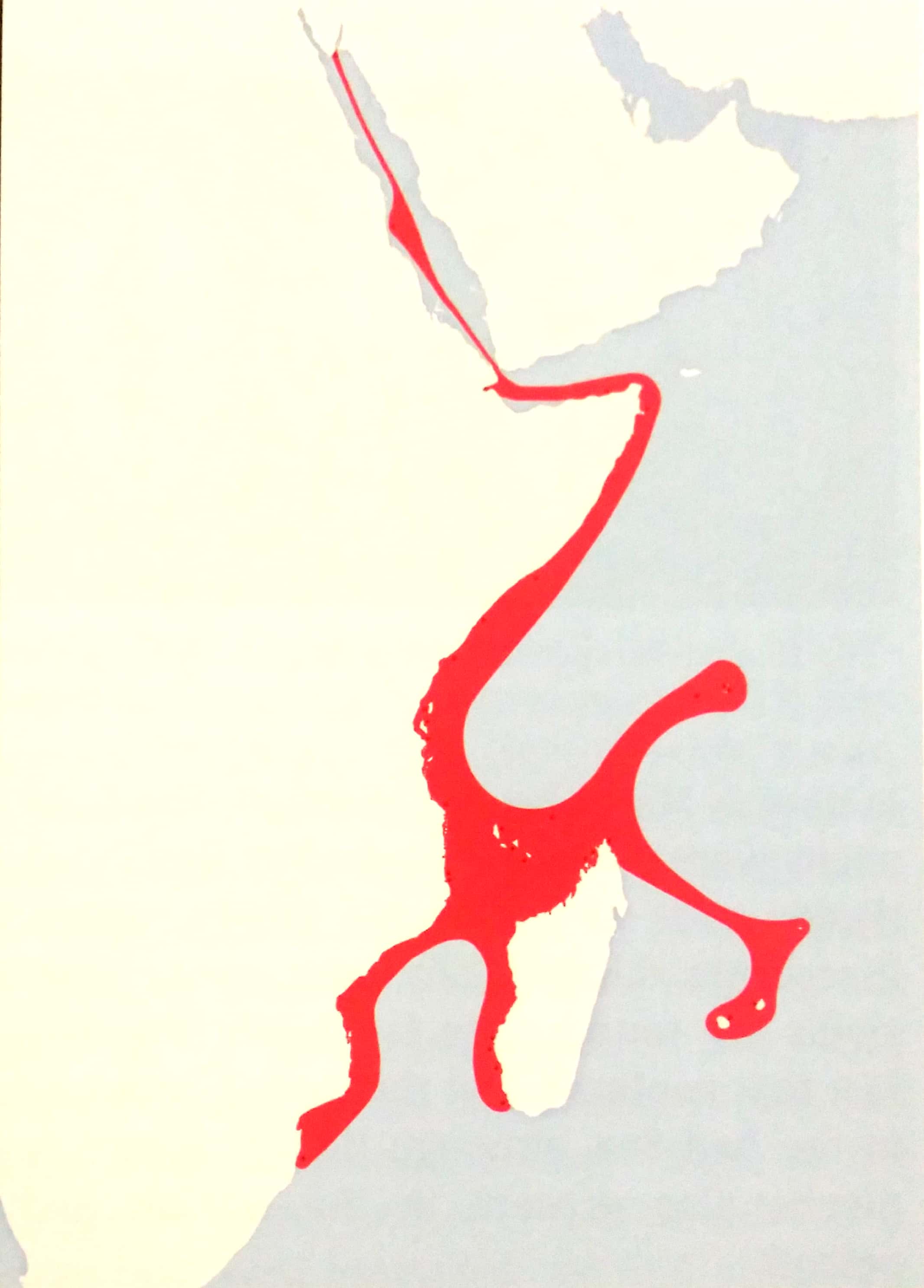 Regional Maps: 1
L mappa alga (Perry, 1811)
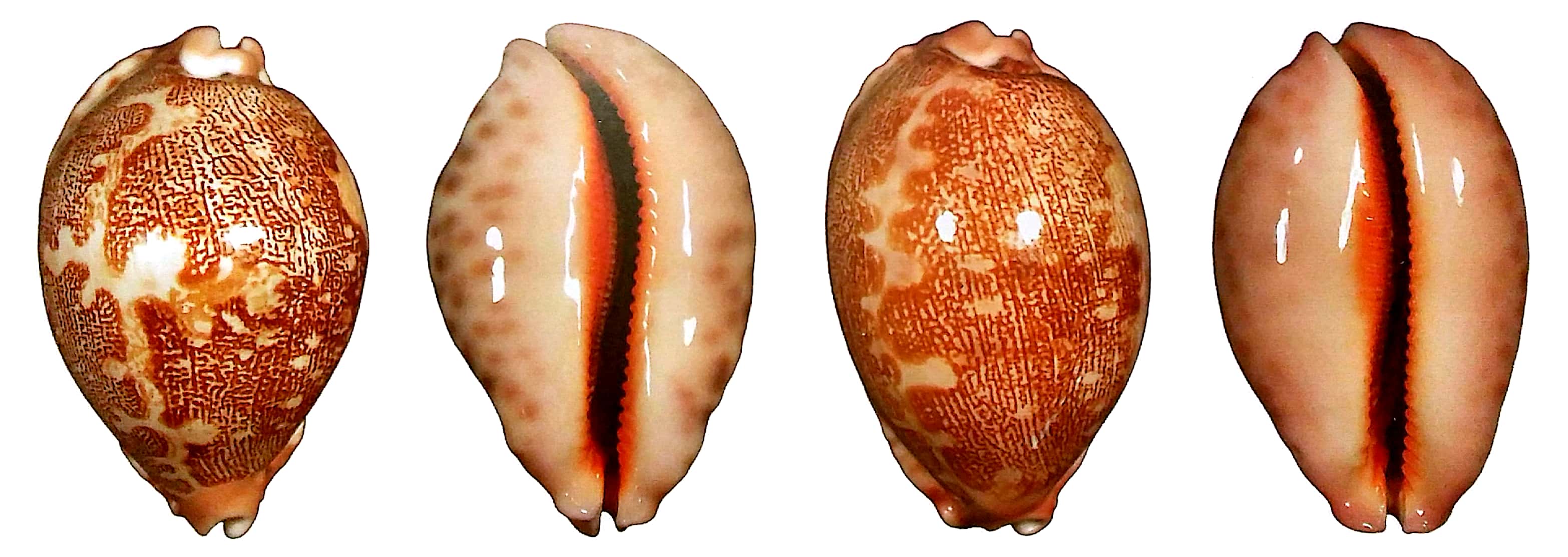 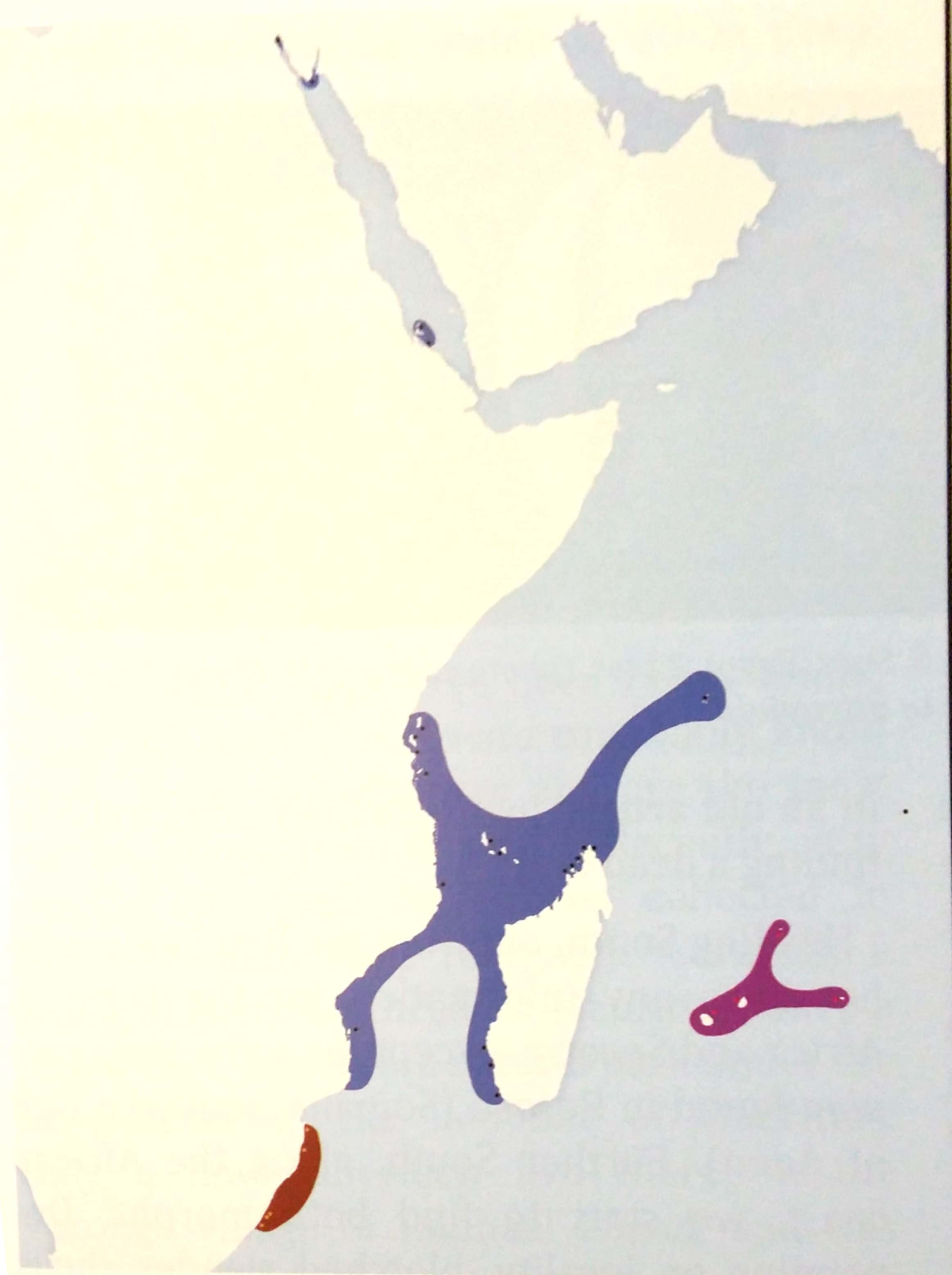 Regional Maps: 2
L rosea ultraviola Lorenz & Bridges, 2014
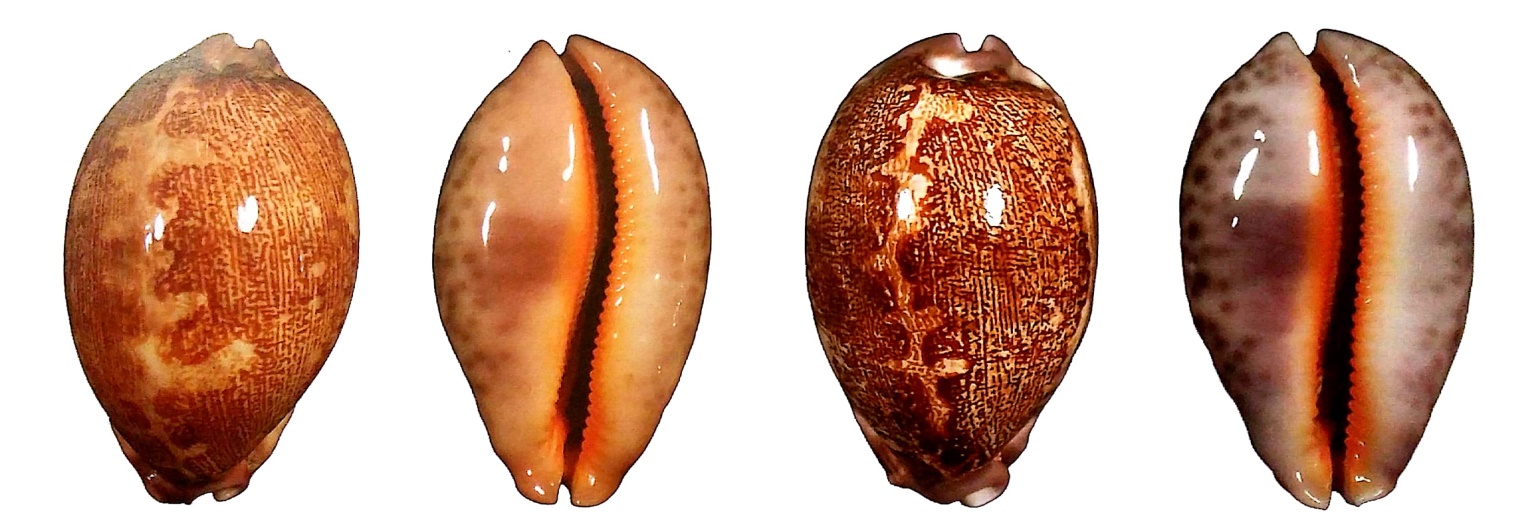 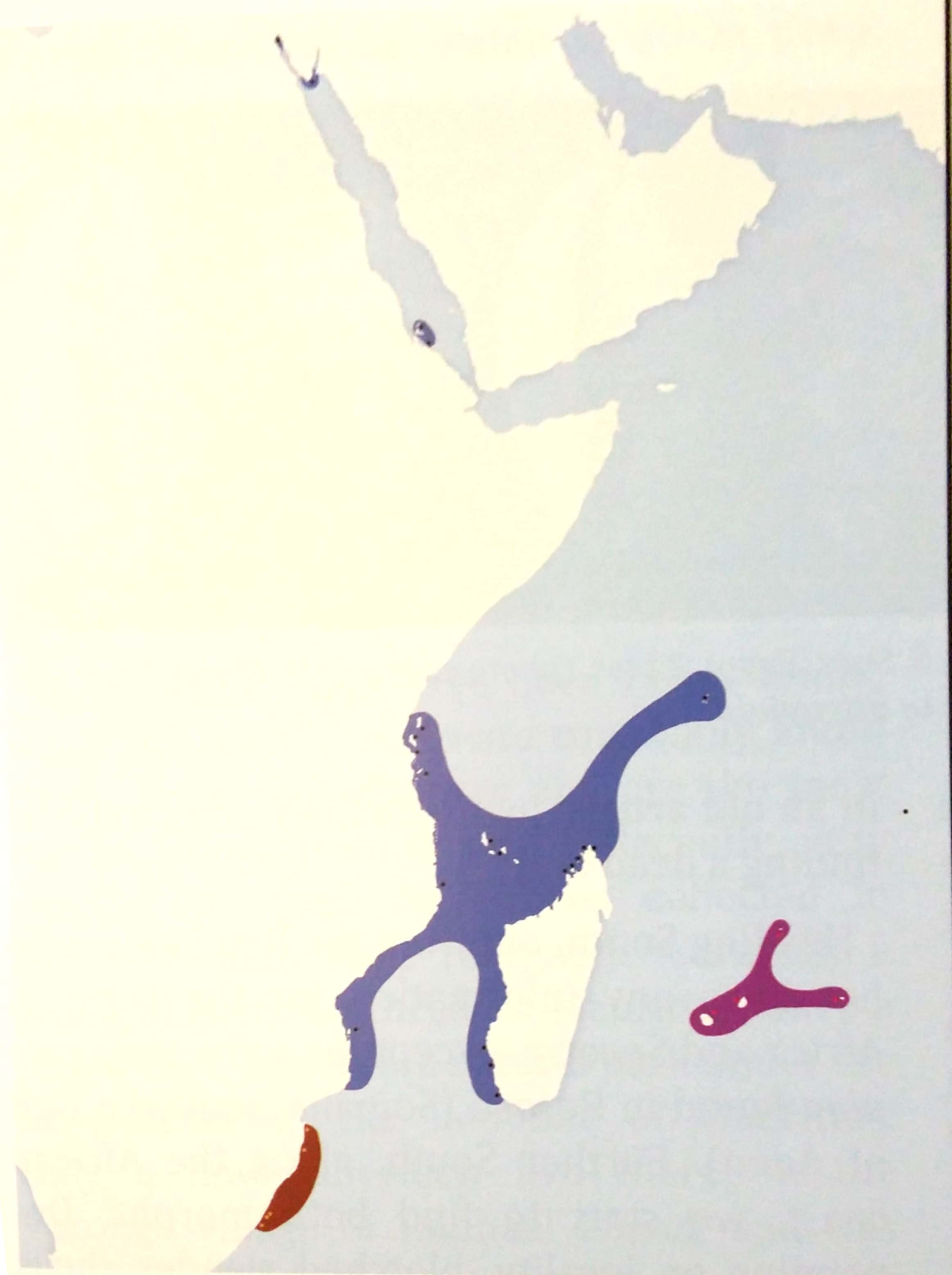 Regional Maps: 3
L rosea rosea (Gray, 1824)
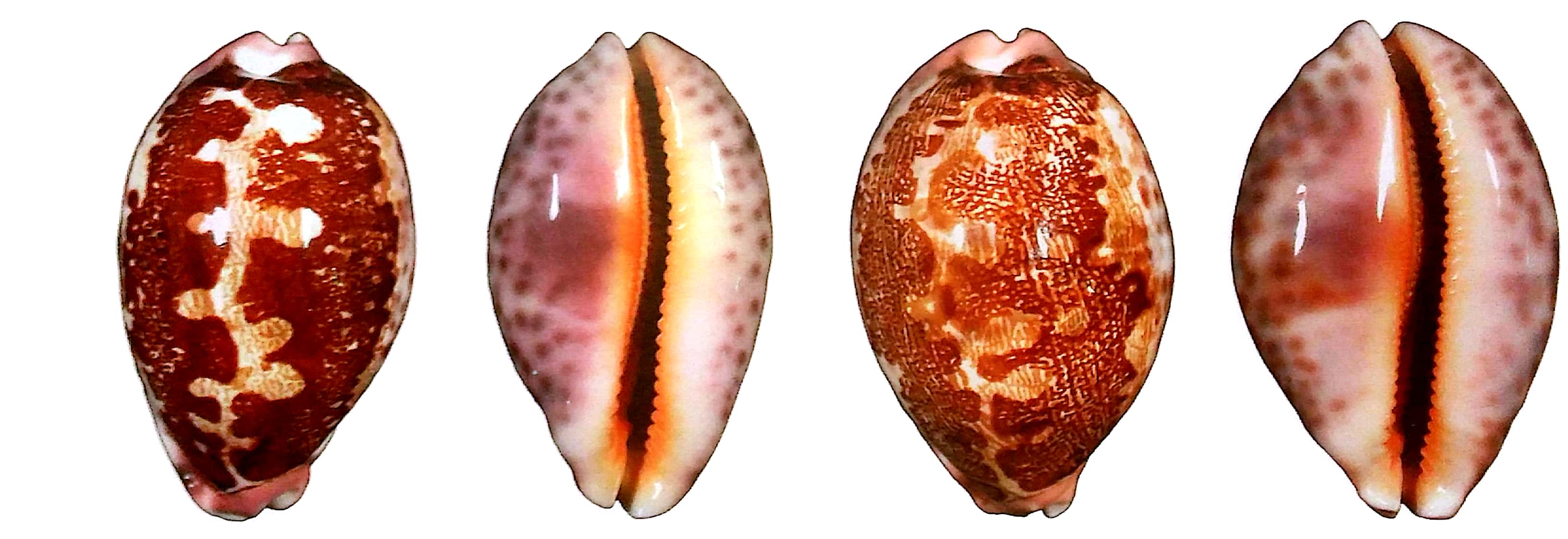 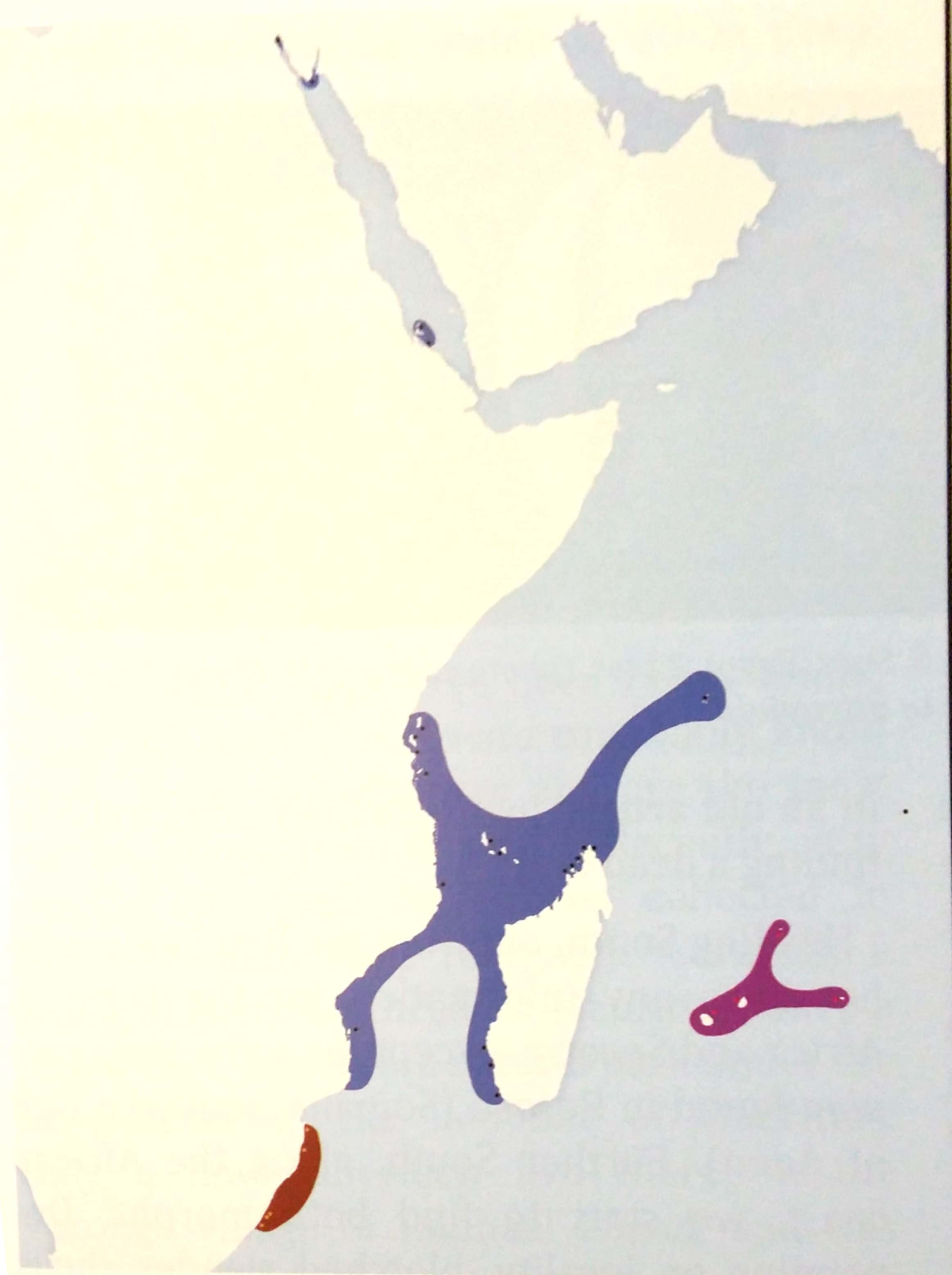 Regional Maps: 4
L rosea aliwalensis Lorenz, 2002
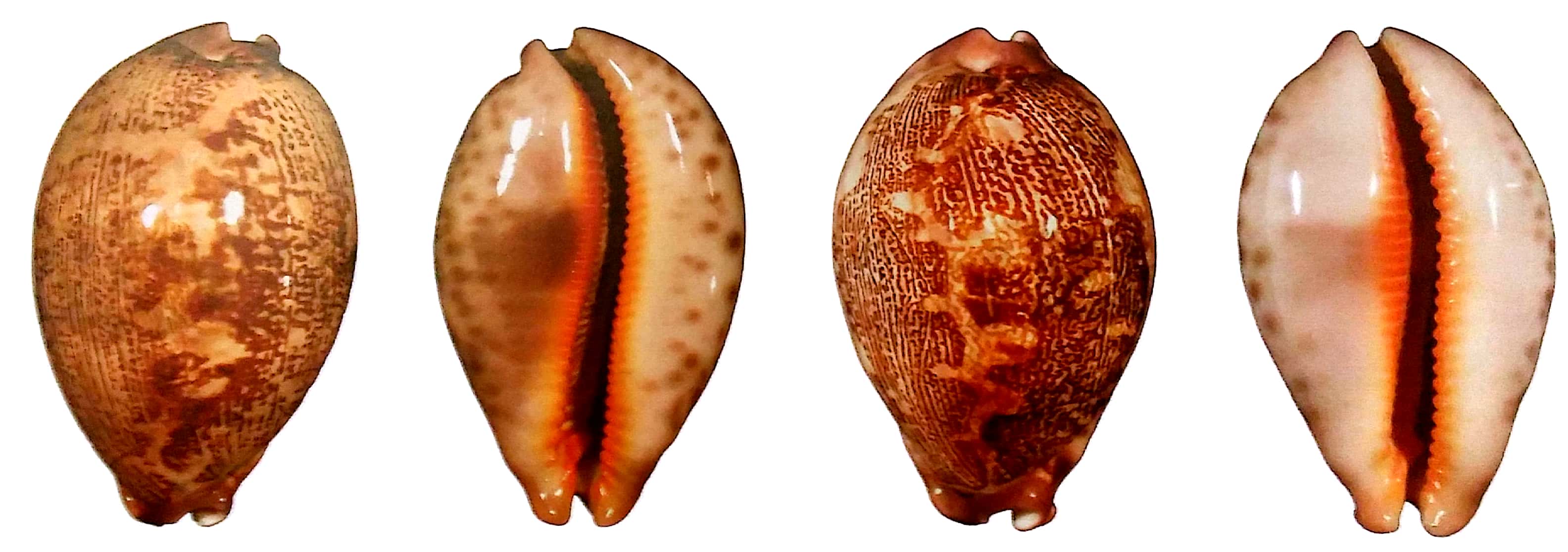 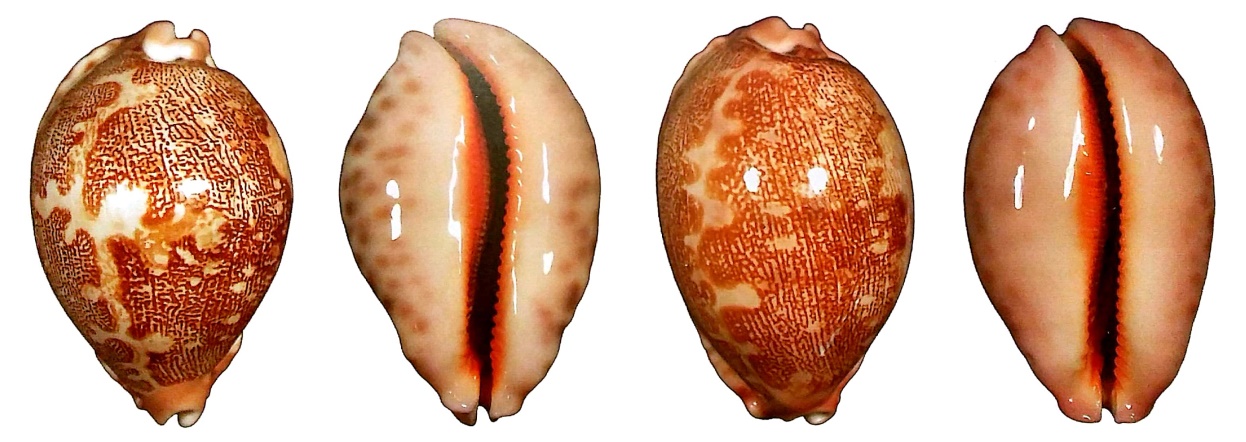 L mappa alga:
Rhomboidal to ovate
Dense, irregular dorsal pattern
Cream base
No basal blotch
Bright orange teeth
Large lateral spots
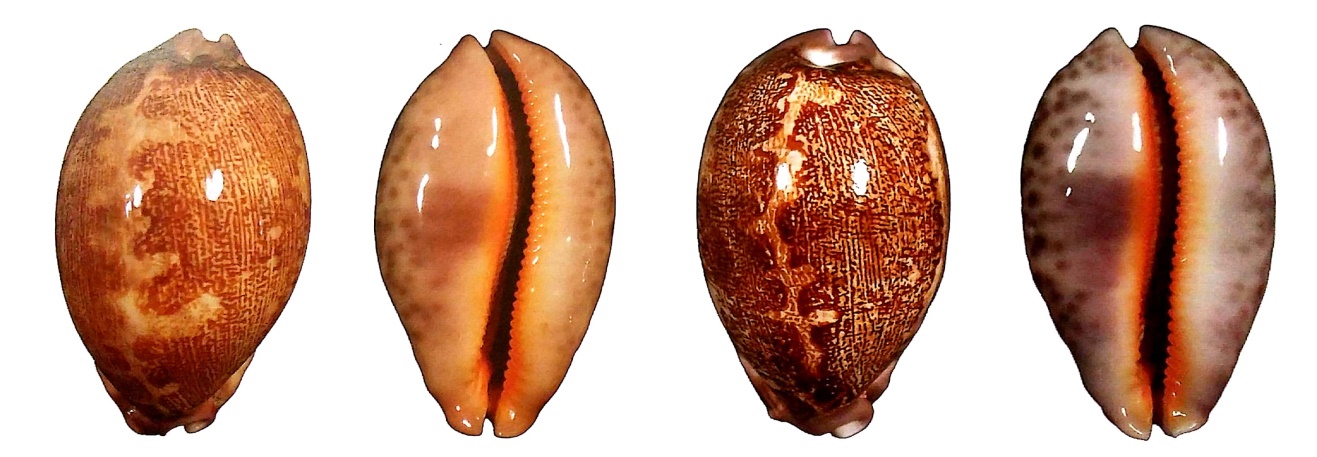 Let’s Compare…
L rosea ultraviola:
Slender, cylindrical
Irregular, double dorsal pattern
Grey-brown base
Brown/purple-brown basal blotch
Morph 1: brownish // Morph 2: violet
Bright orange teeth
Fine, dense lateral spots
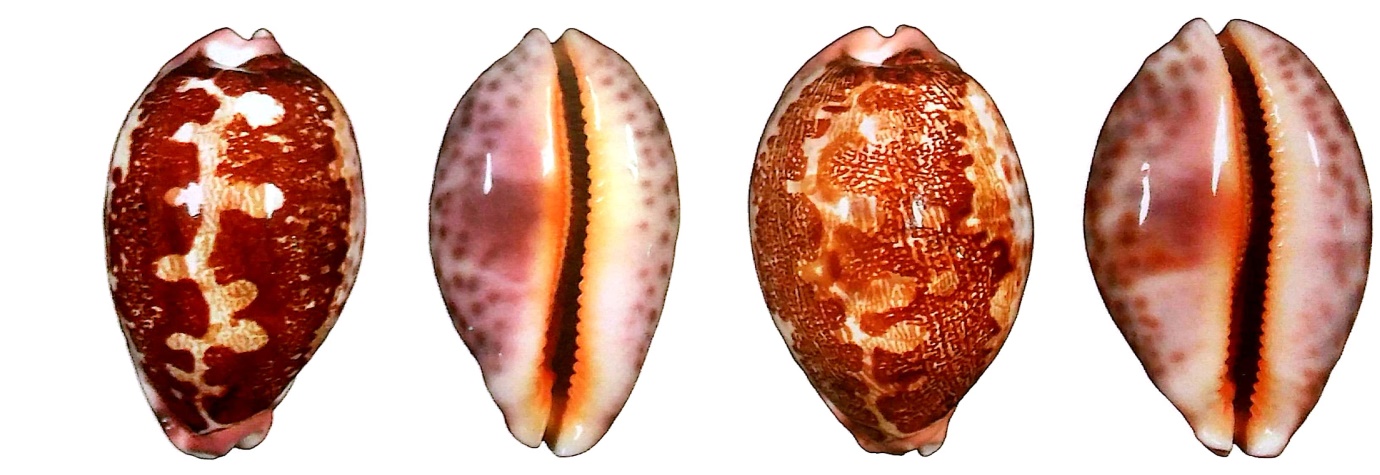 L rosea rosea:
Slender but more ovate
Irregular, dark brown double dorsal pattern
Whitish base
Large purple basal blotch
Bright orange teeth
Fine, dense lateral spots
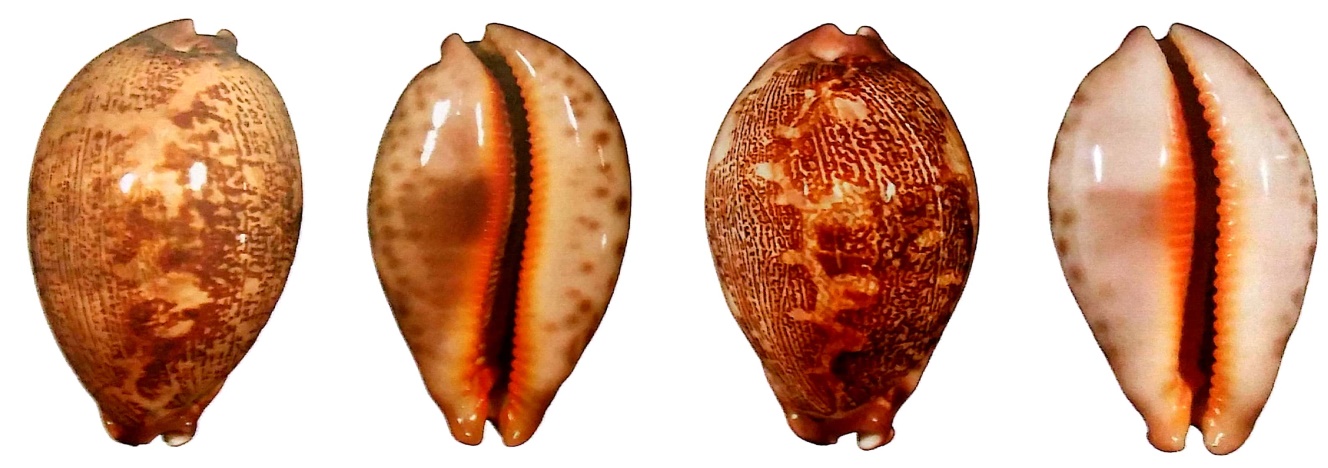 L rosea aliwalensis:
Slender, sub-cylindrical
Irregular, reticulate dorsal pattern
Brownish base
Brownish basal blotch, often faint
Bright orange teeth
Fine, dense lateral spots
To Summarise:
Maps of the World
* excludes forms e.g. panerythra
Of greatest interest to us…
… is Leporicypraea rosea aliwalensis.
This is a true South African cowrie.
Southernmost mappa species.
Southern limit is Pumula.
Northern limit is Ponta Techobanine (just south of Maputo).
Depth range: 20 to 55m average / 4m on Aliwal Shoal.
Heavily predated by mussel cracker and natal wrasse.
Always in hiding in crevices, under rocks or in large sponges.
Found alongside L mappa alga (southern limit = Sodwana Bay = vary rare in SA).
A sought-after shell by collectors.
Colour Plate 1
rosea aliwalensis
Colour Plate 2
rosea aliwalensis
A live specimen:
rosea aliwalensis
Show ‘n Tell…